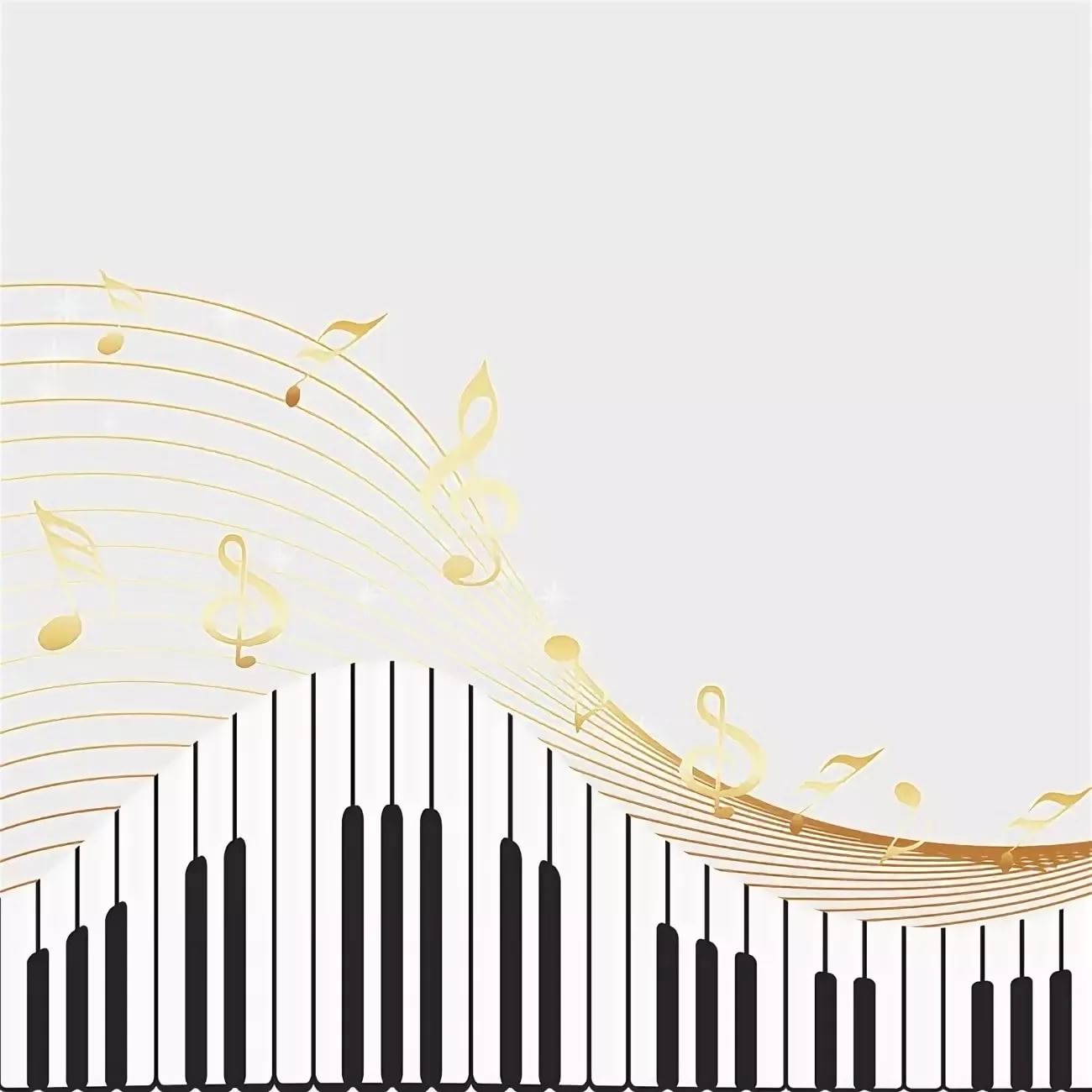 Интерактивная викторина 
«Музыкальный грамотей»
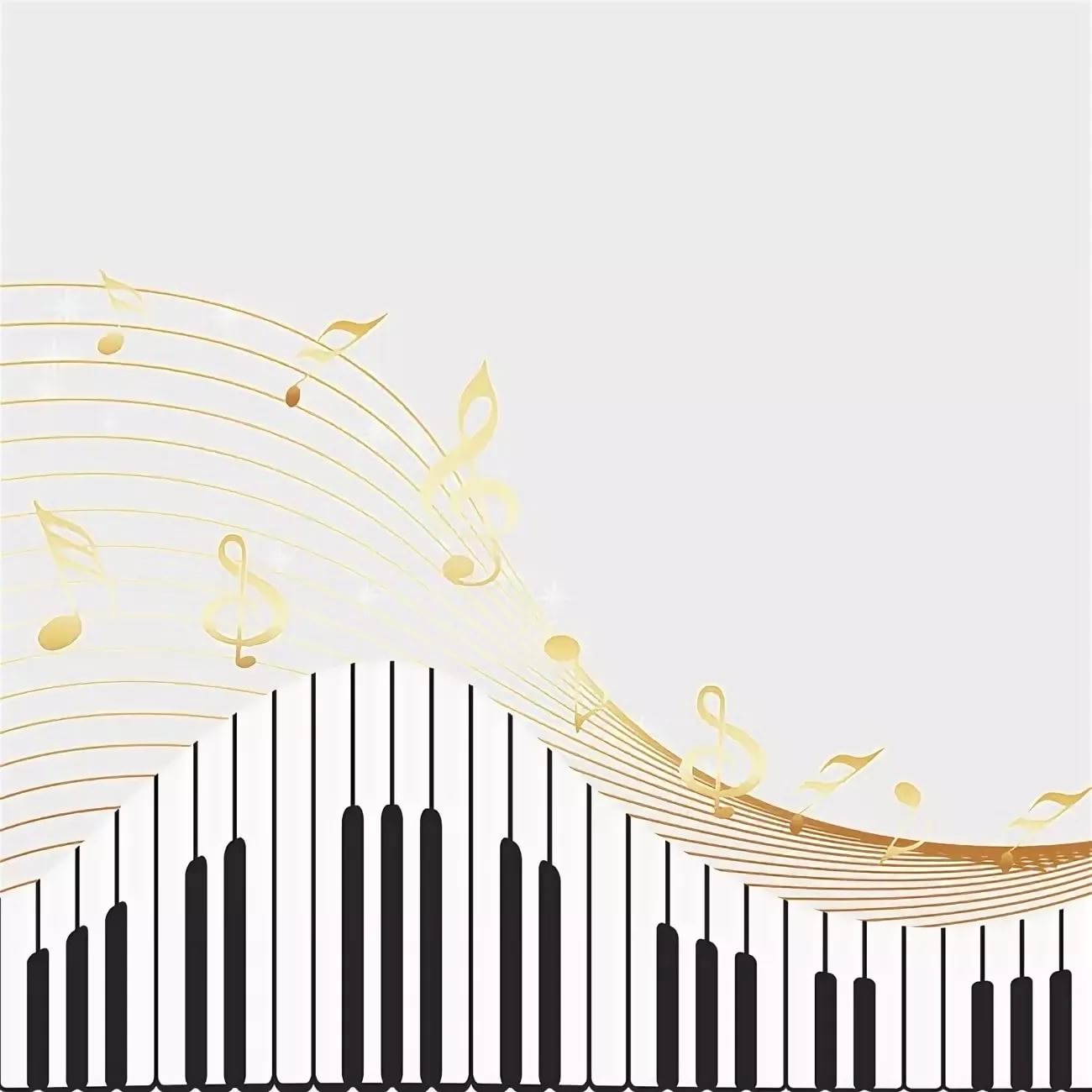 Интерактивная викторина 
«Музыкальный грамотей»
1 тур - «Музыкальный»
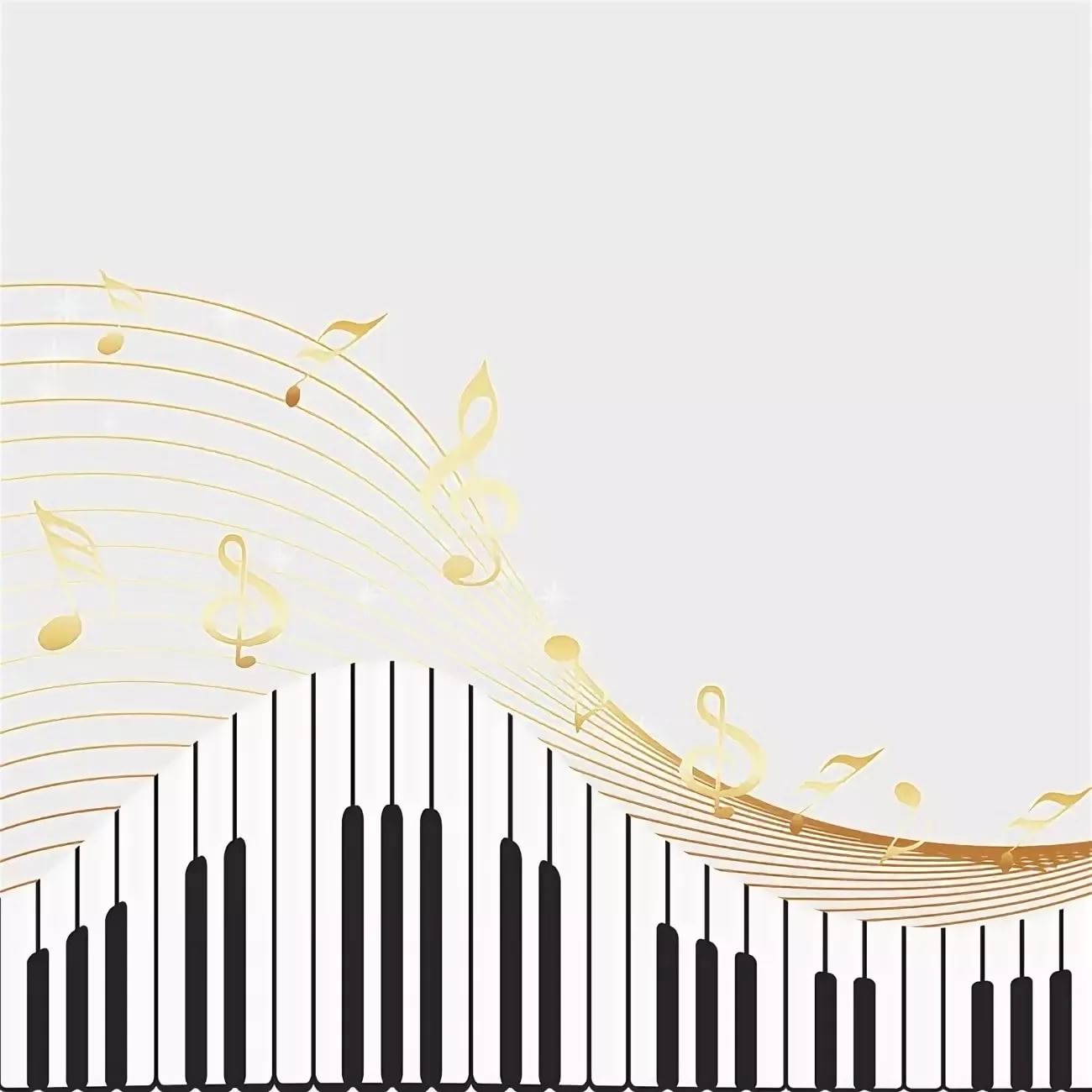 Интерактивная викторина 
«Музыкальный грамотей»
ФОРТЕПИАНО
ОРГАН
ФЛЕЙТА
БАЛАЛАЙКА
БАРАБАН
ГИТАРА
АККОРДЕОН
СКРИПКА
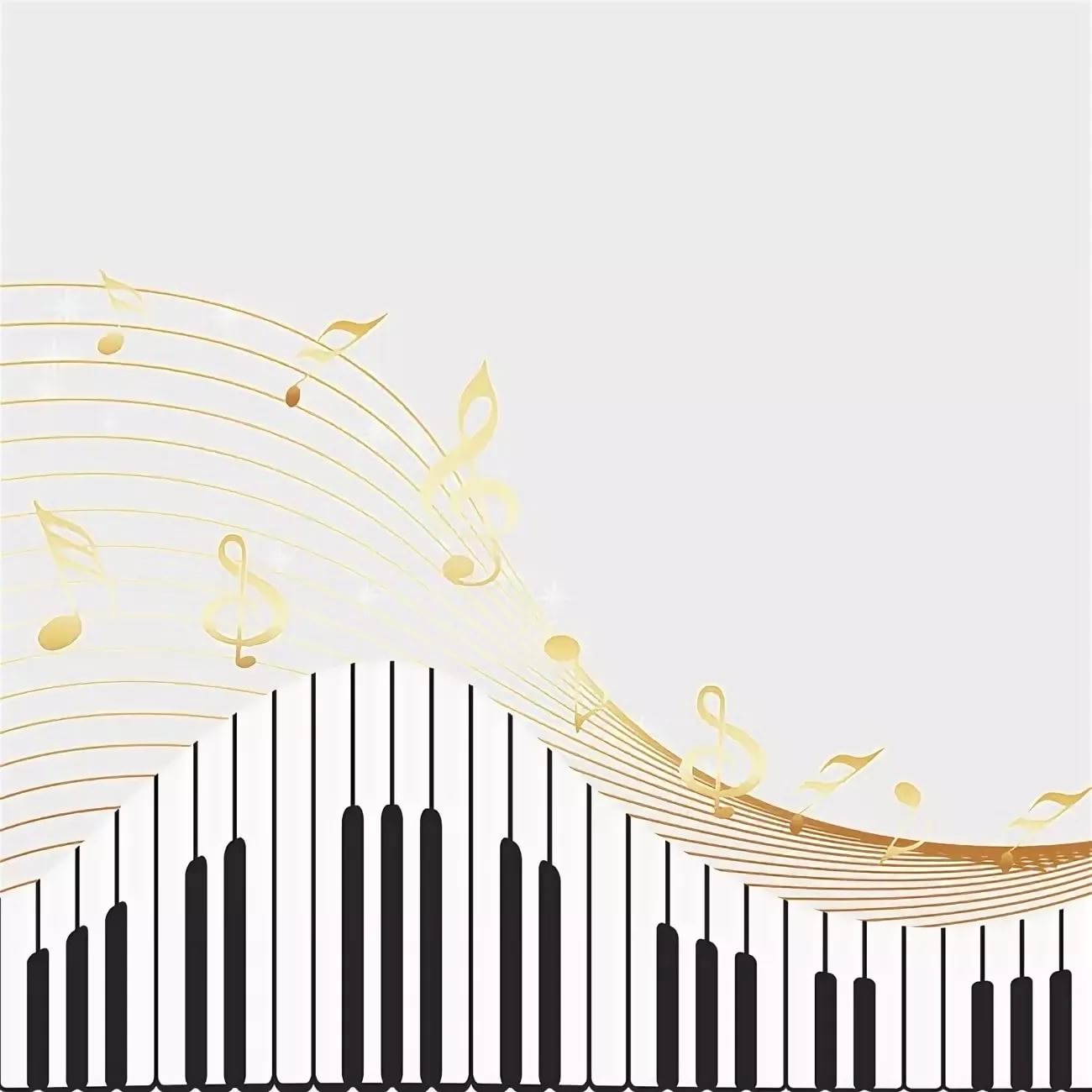 Интерактивная викторина 
«Музыкальный грамотей»
2 тур - «ТАНЦЕВАЛЬНЫЙ»
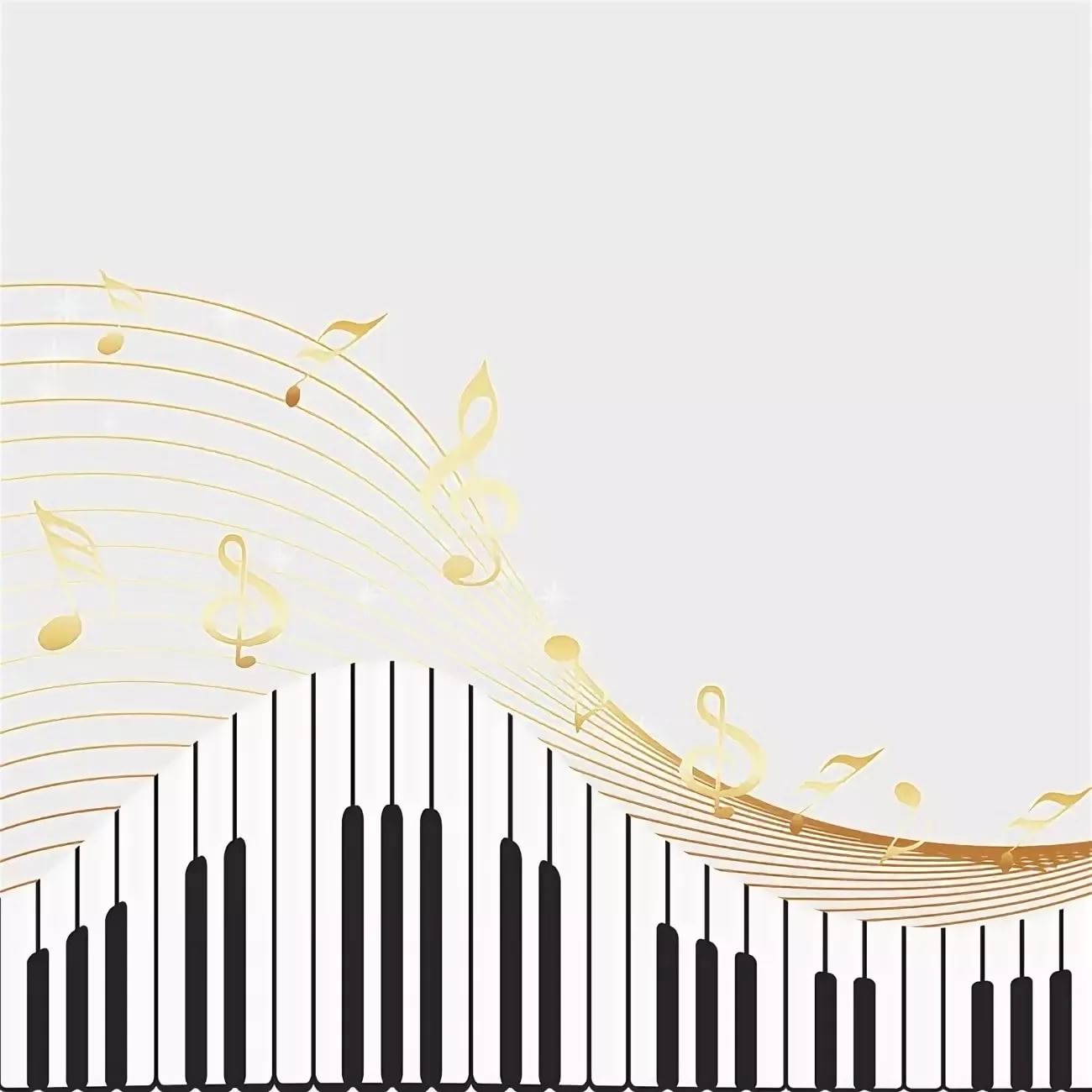 Интерактивная викторина 
«Музыкальный грамотей»
О
Ь
Л
П
А
К
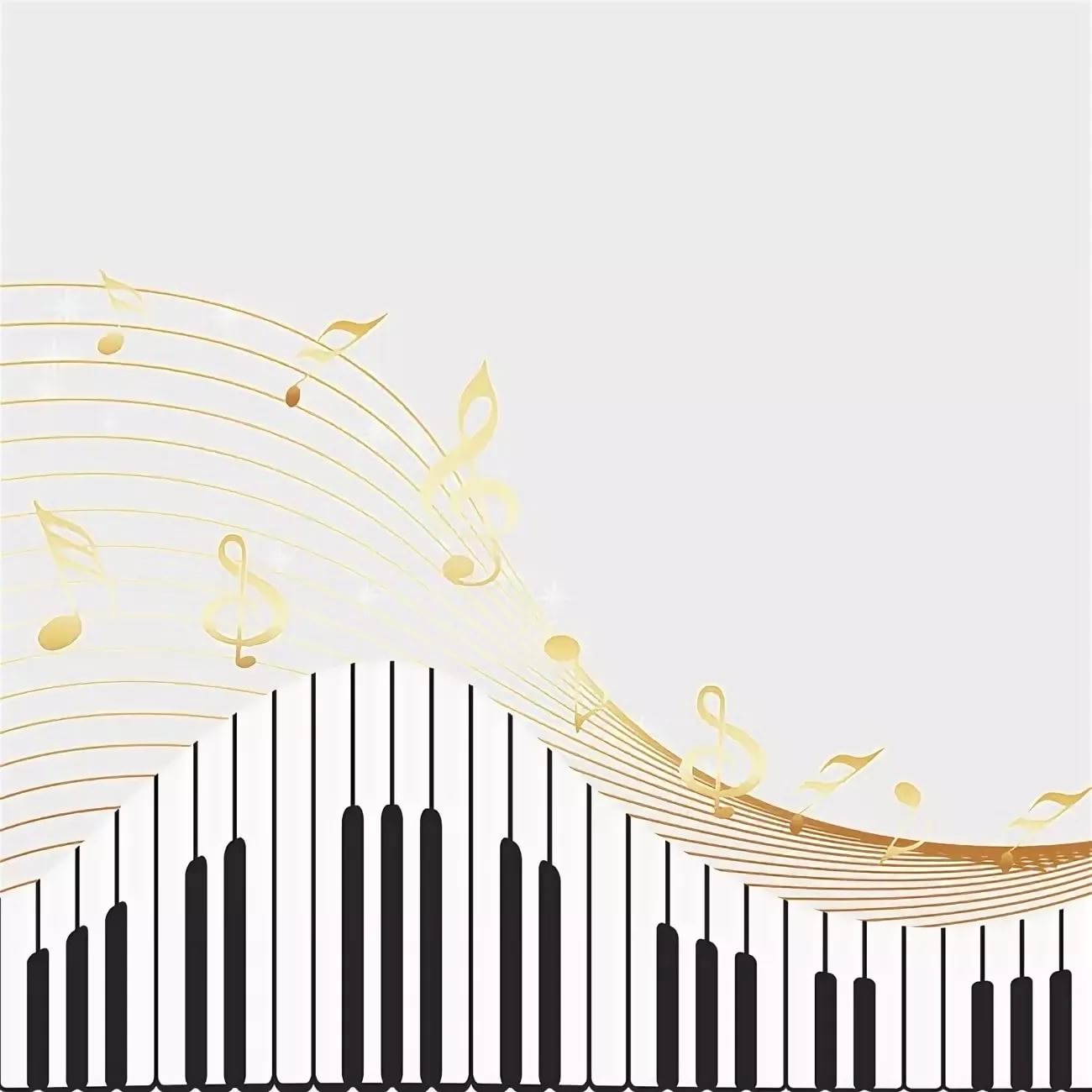 Интерактивная викторина 
«Музыкальный грамотей»
К
Л
П
Ь
А
О
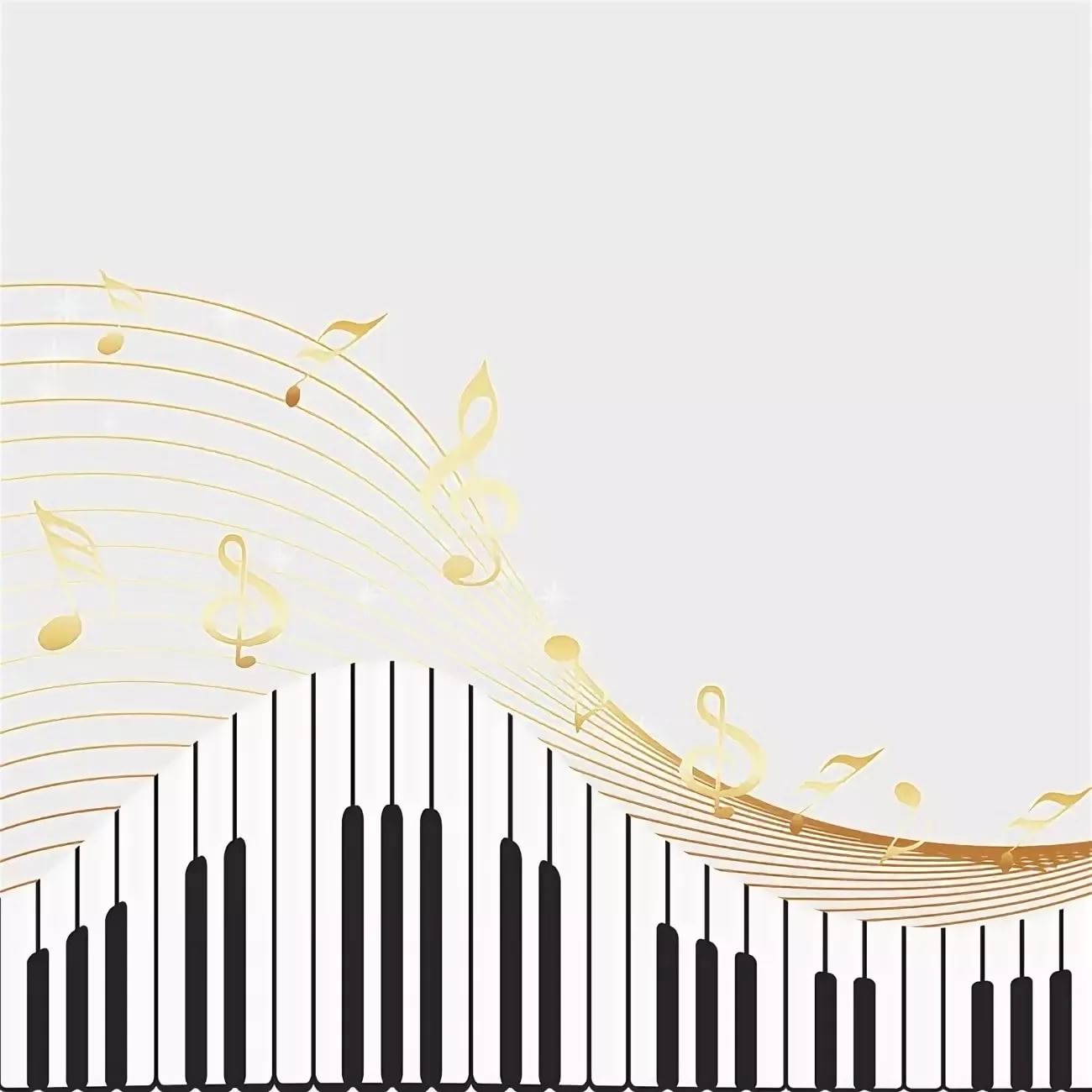 Интерактивная викторина 
«Музыкальный грамотей»
А
Ь
Л
В
С
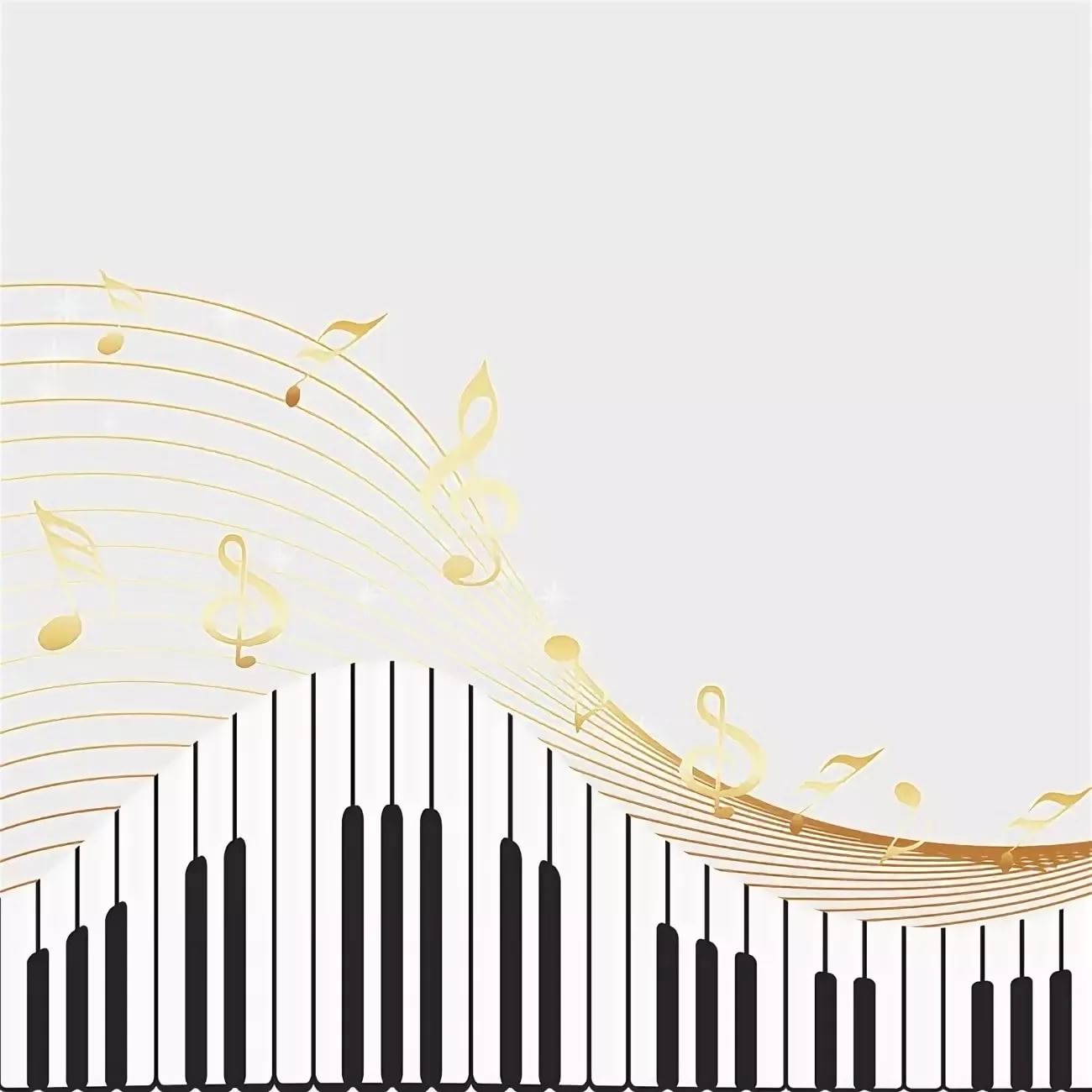 Интерактивная викторина 
«Музыкальный грамотей»
В
С
Л
А
Ь
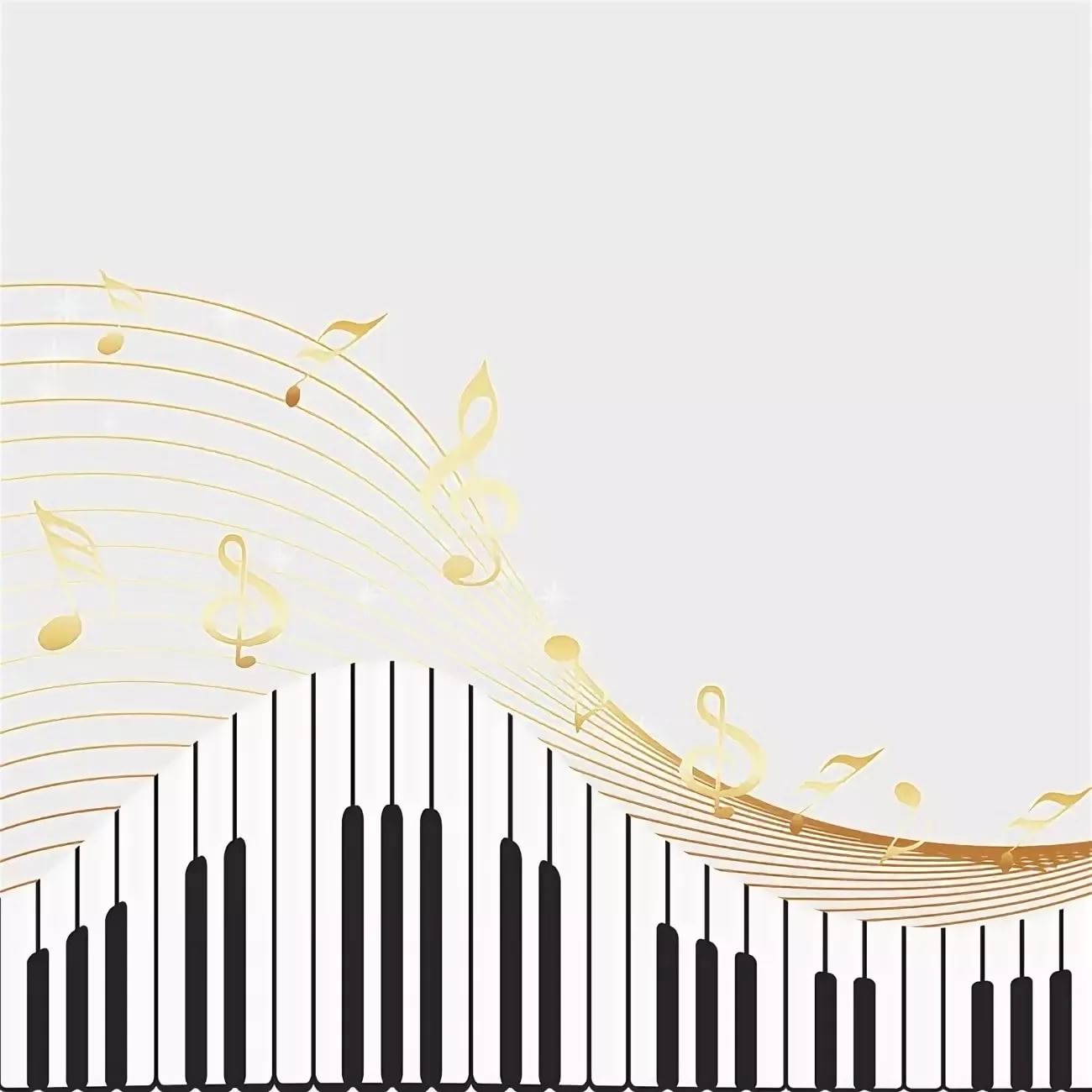 Интерактивная викторина 
«Музыкальный грамотей»
Ь
Д
И
Р
А
Л
К
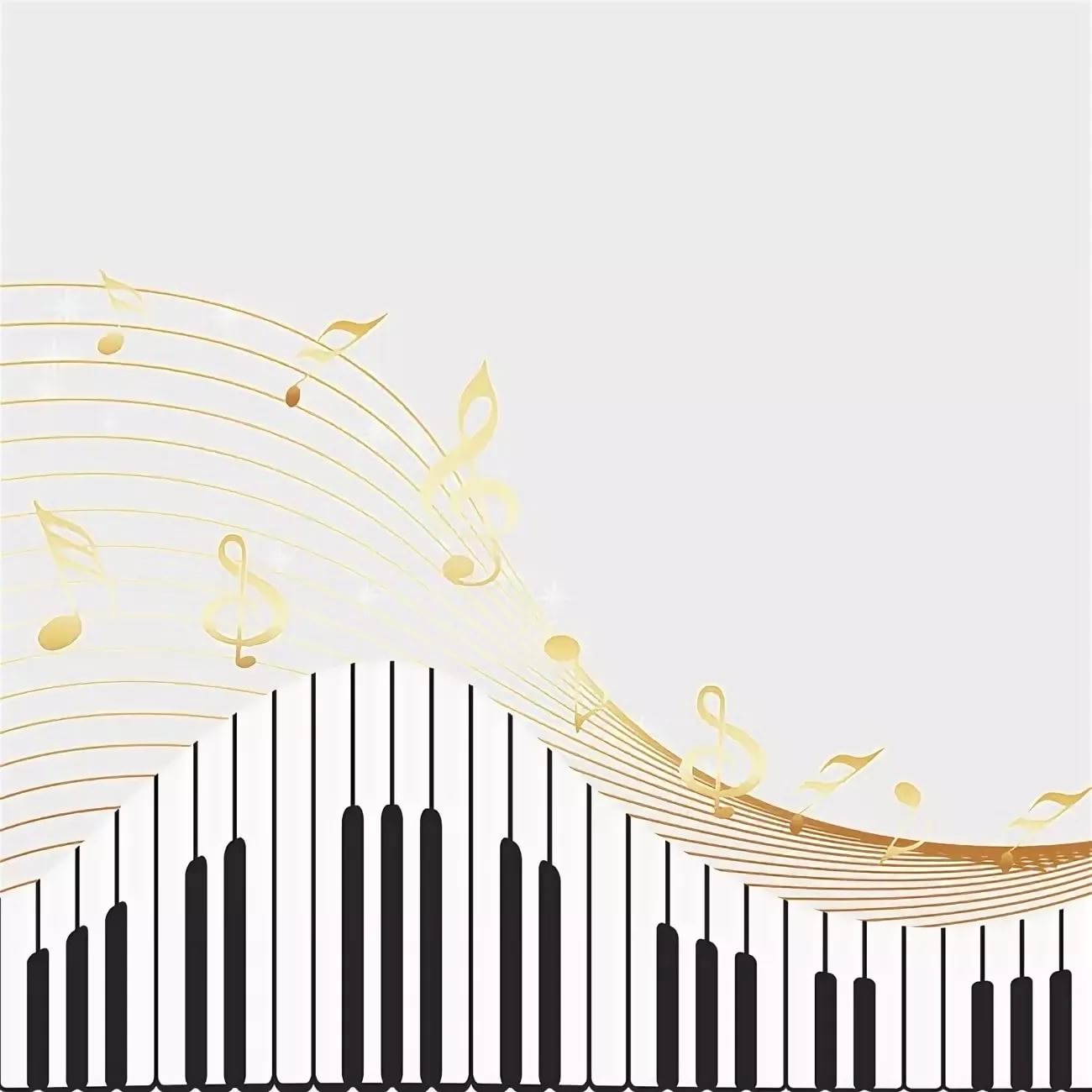 Интерактивная викторина 
«Музыкальный грамотей»
К
Д
Л
Р
А
Ь
И
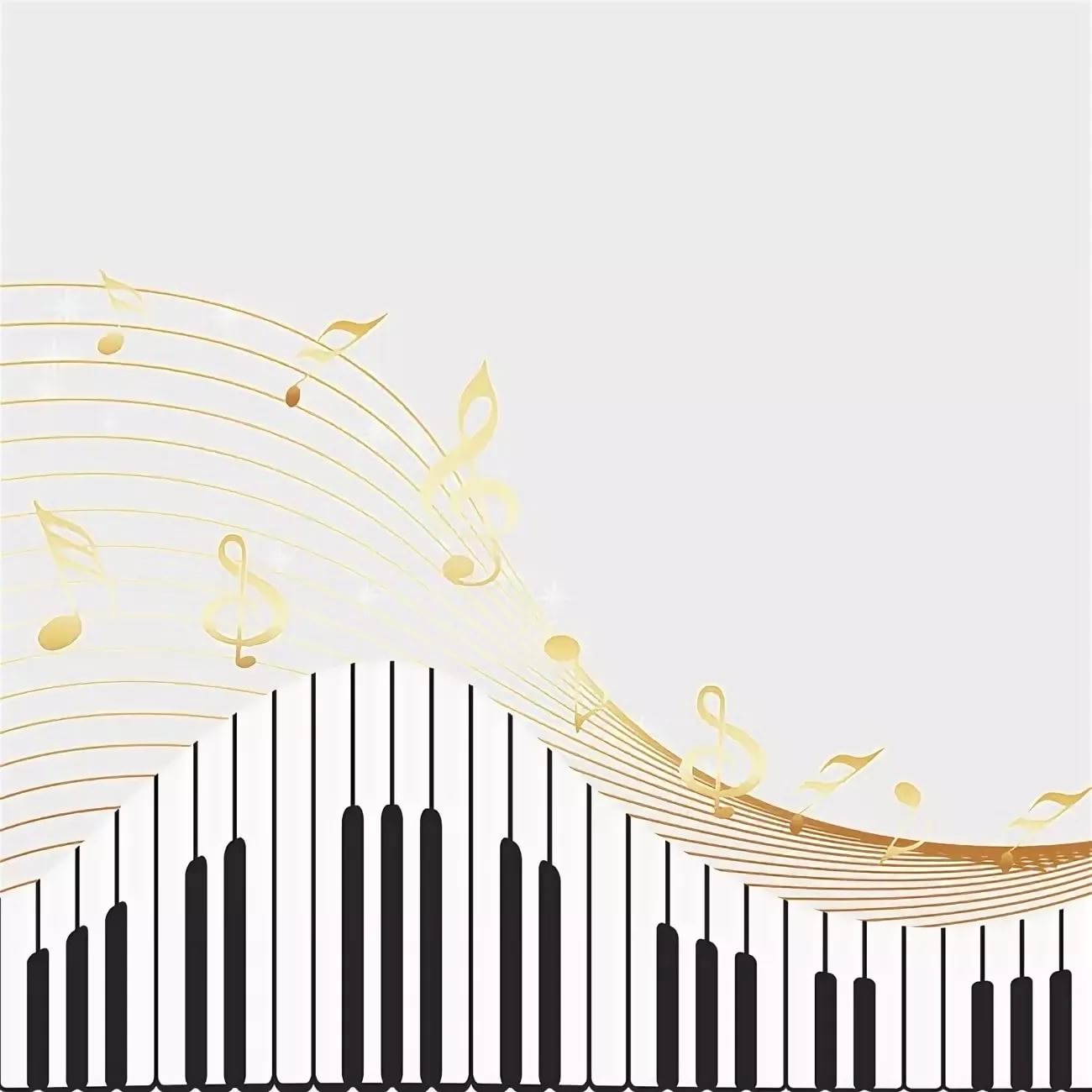 Интерактивная викторина 
«Музыкальный грамотей»
Г
П
О
Л
А
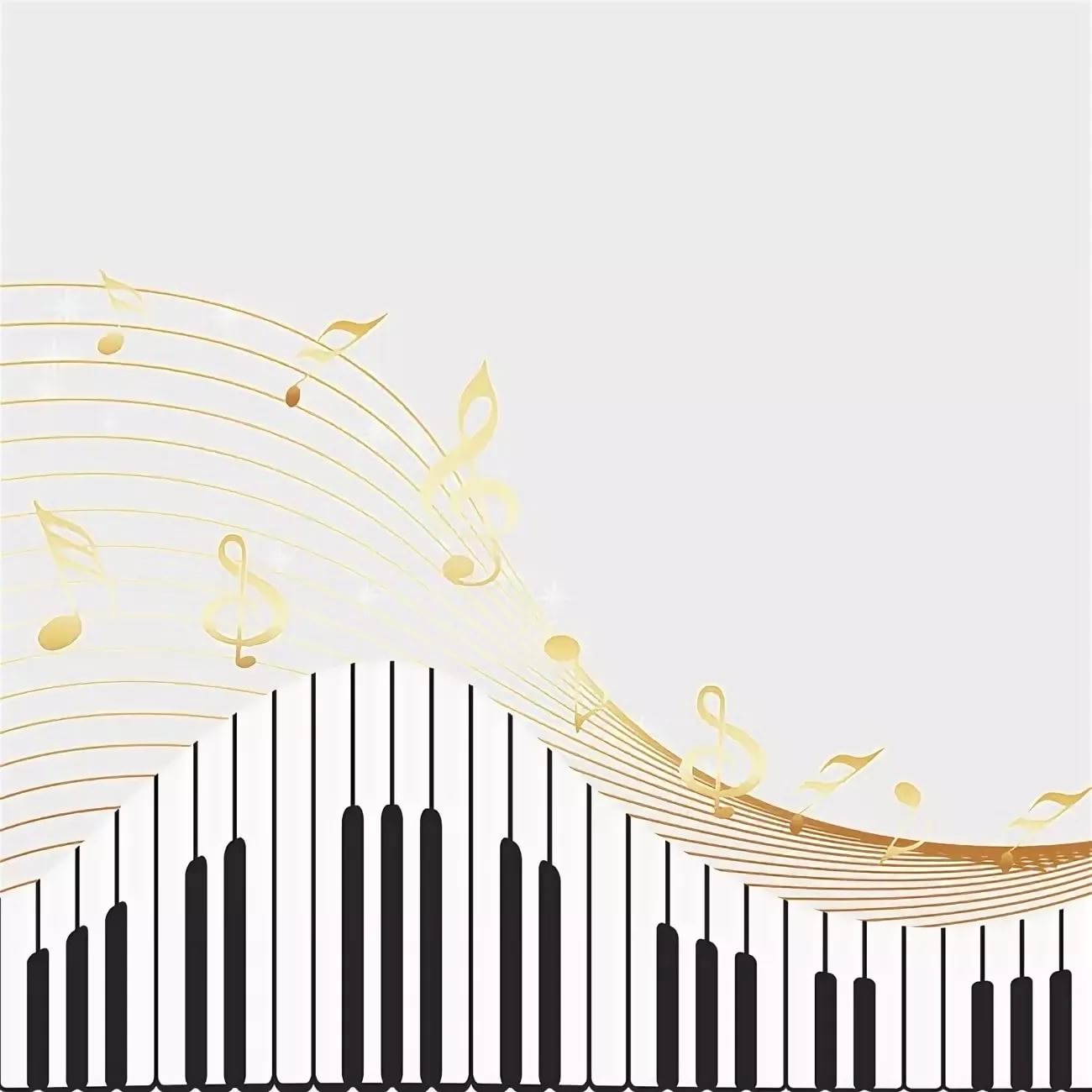 Интерактивная викторина 
«Музыкальный грамотей»
П
Л
Г
О
А
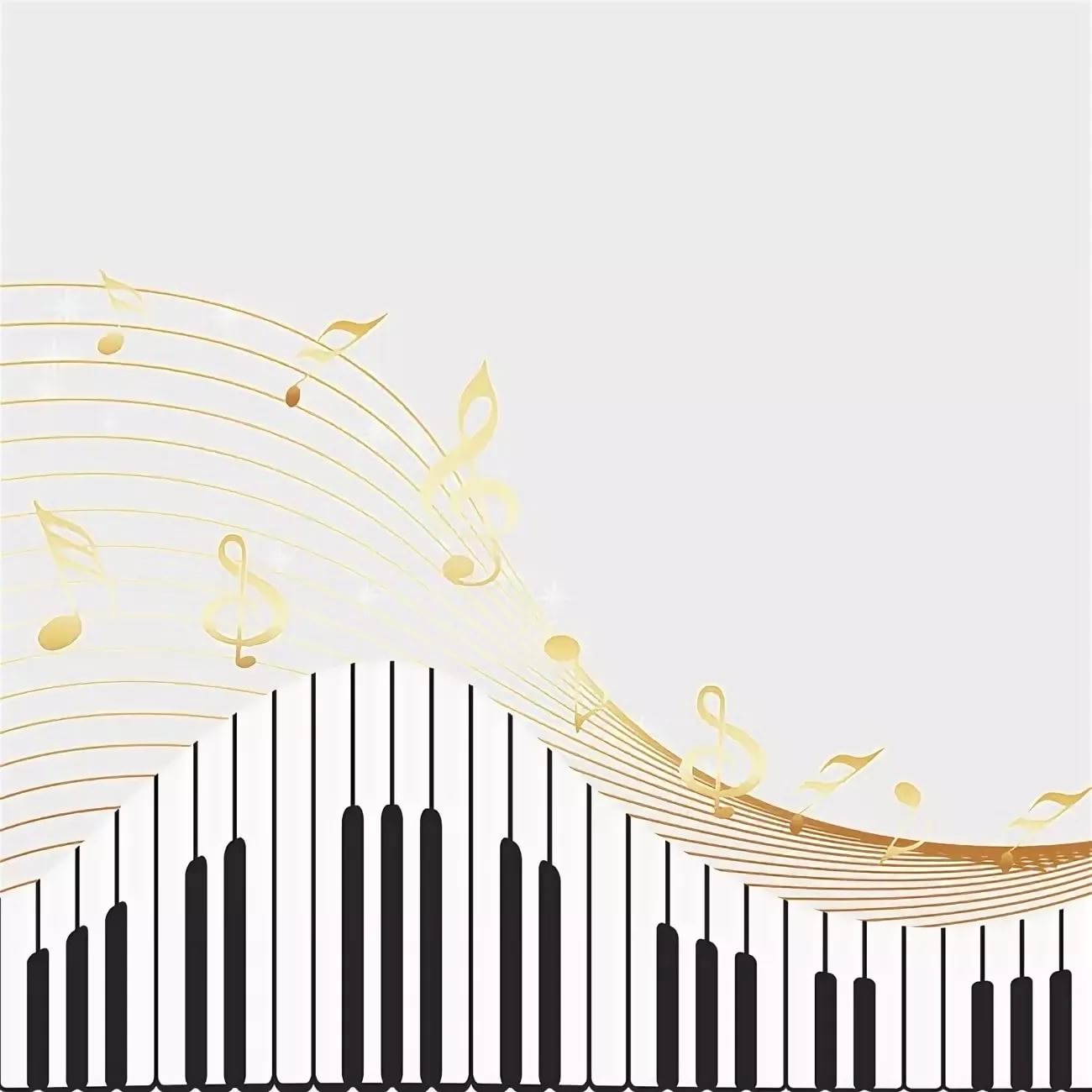 Интерактивная викторина 
«Музыкальный грамотей»
3 тур – 
«МУЛЬТИ-ПУЛЬТИ»
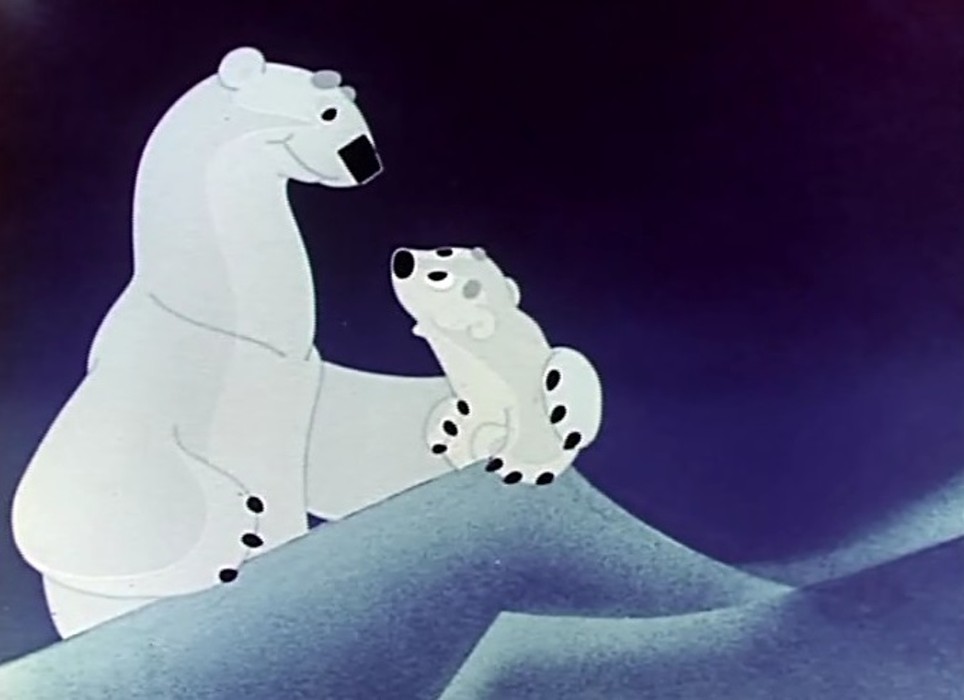 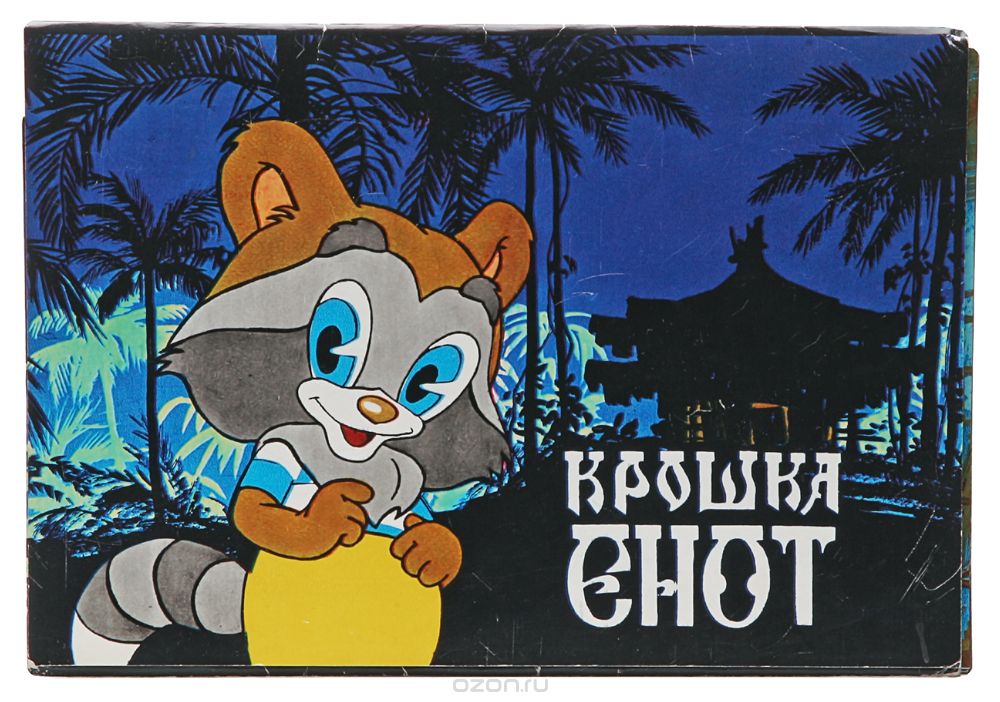 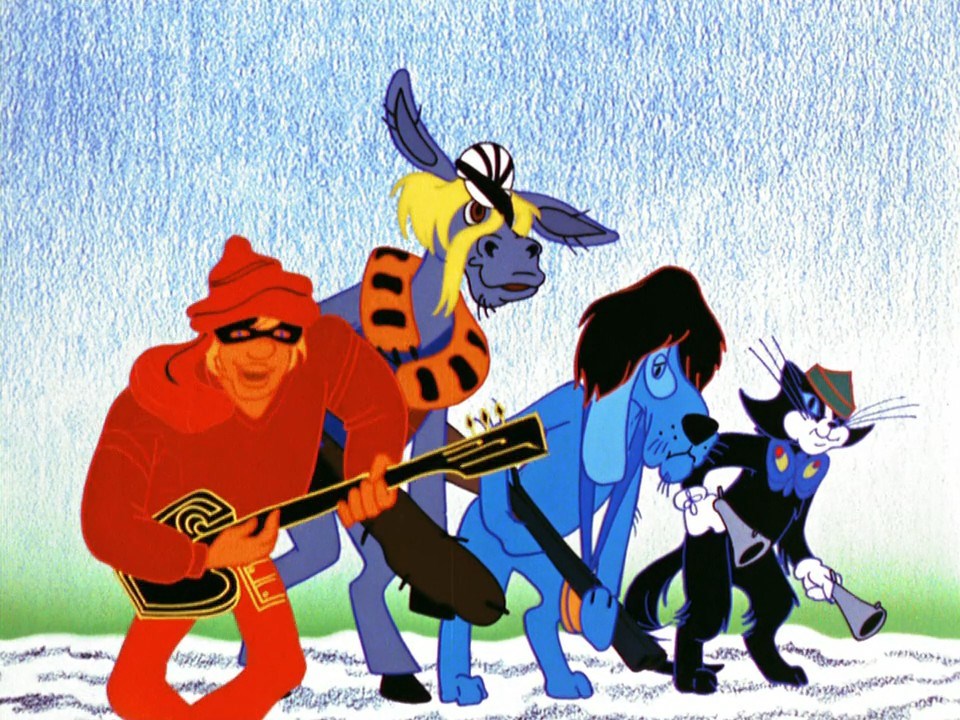 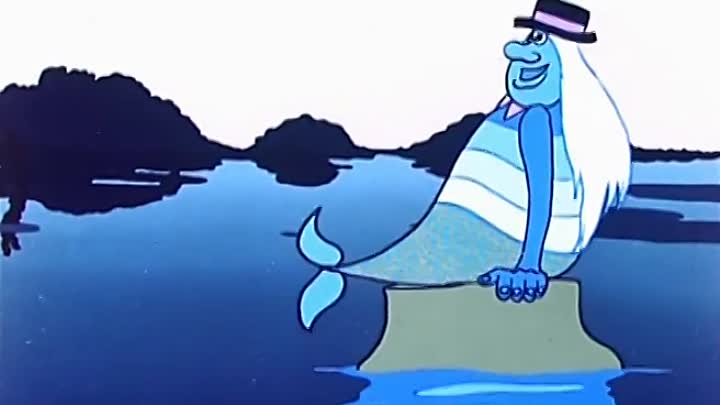 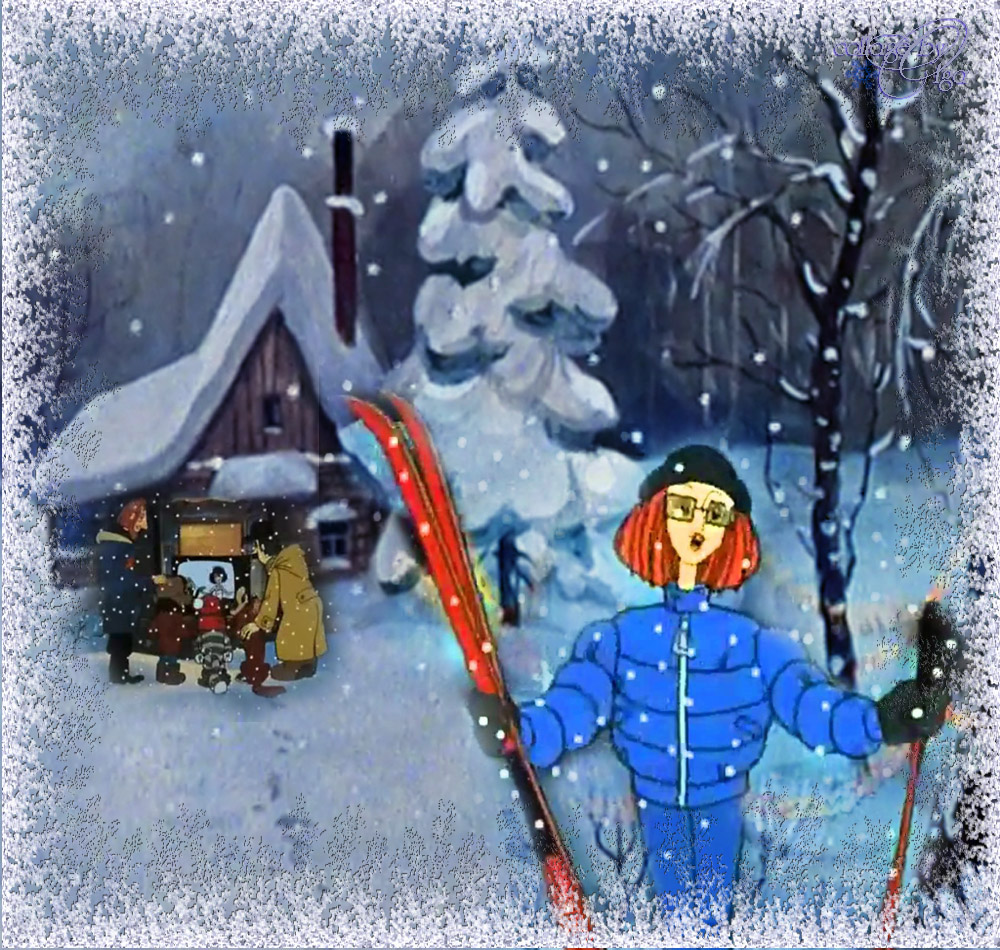 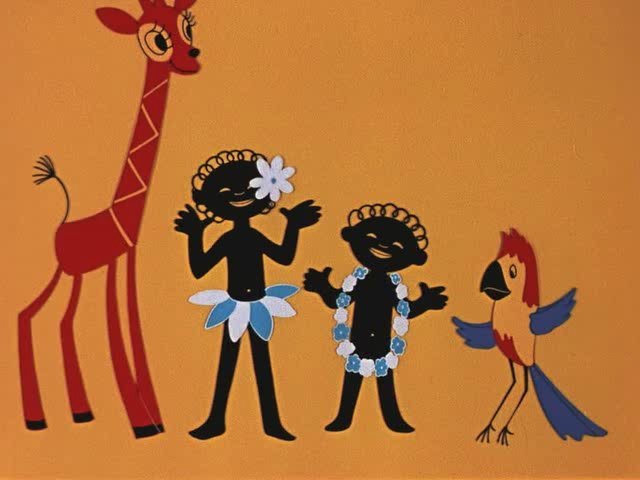 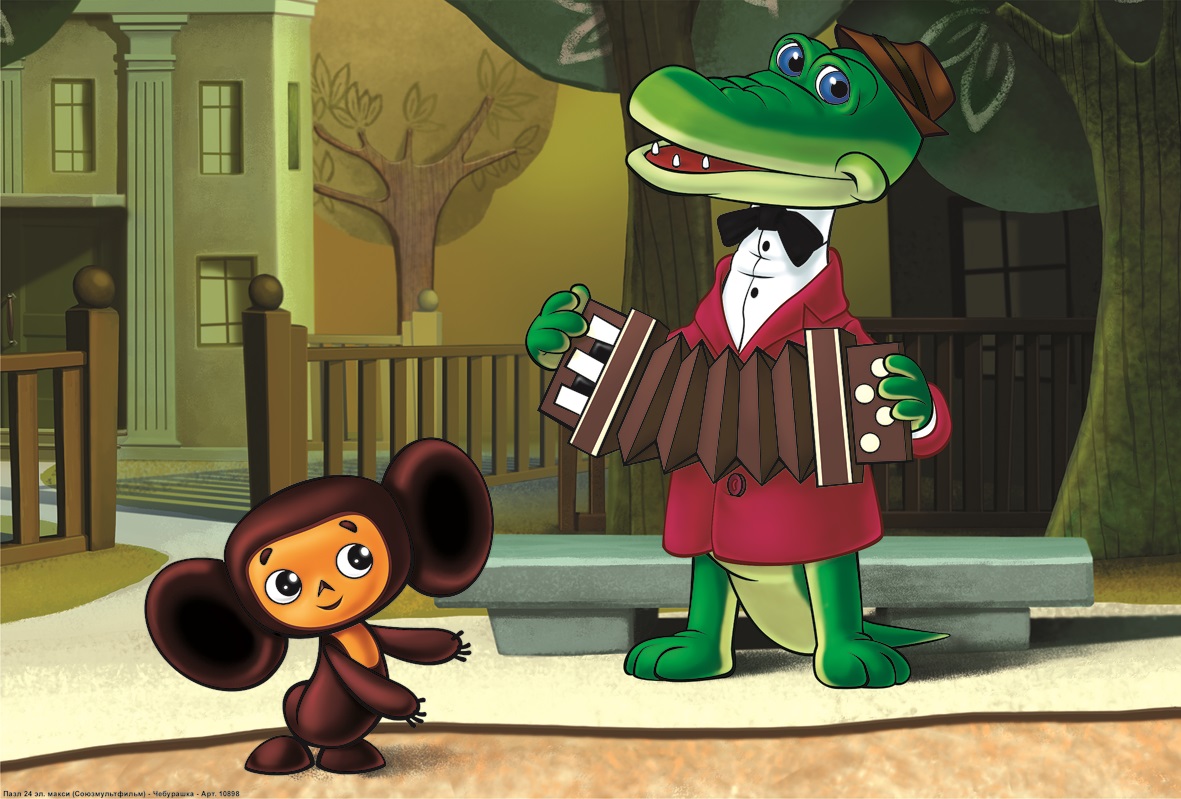 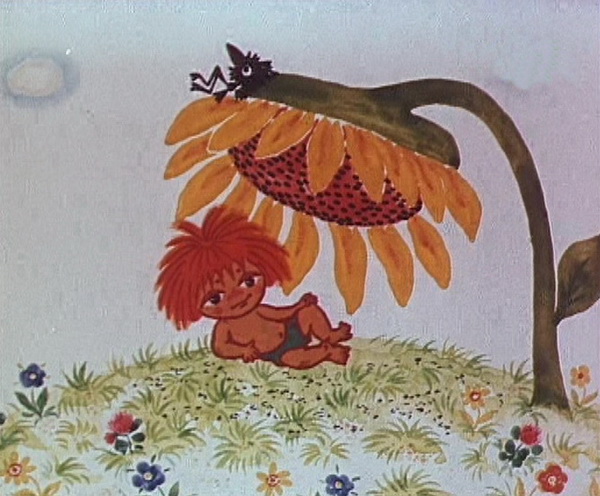 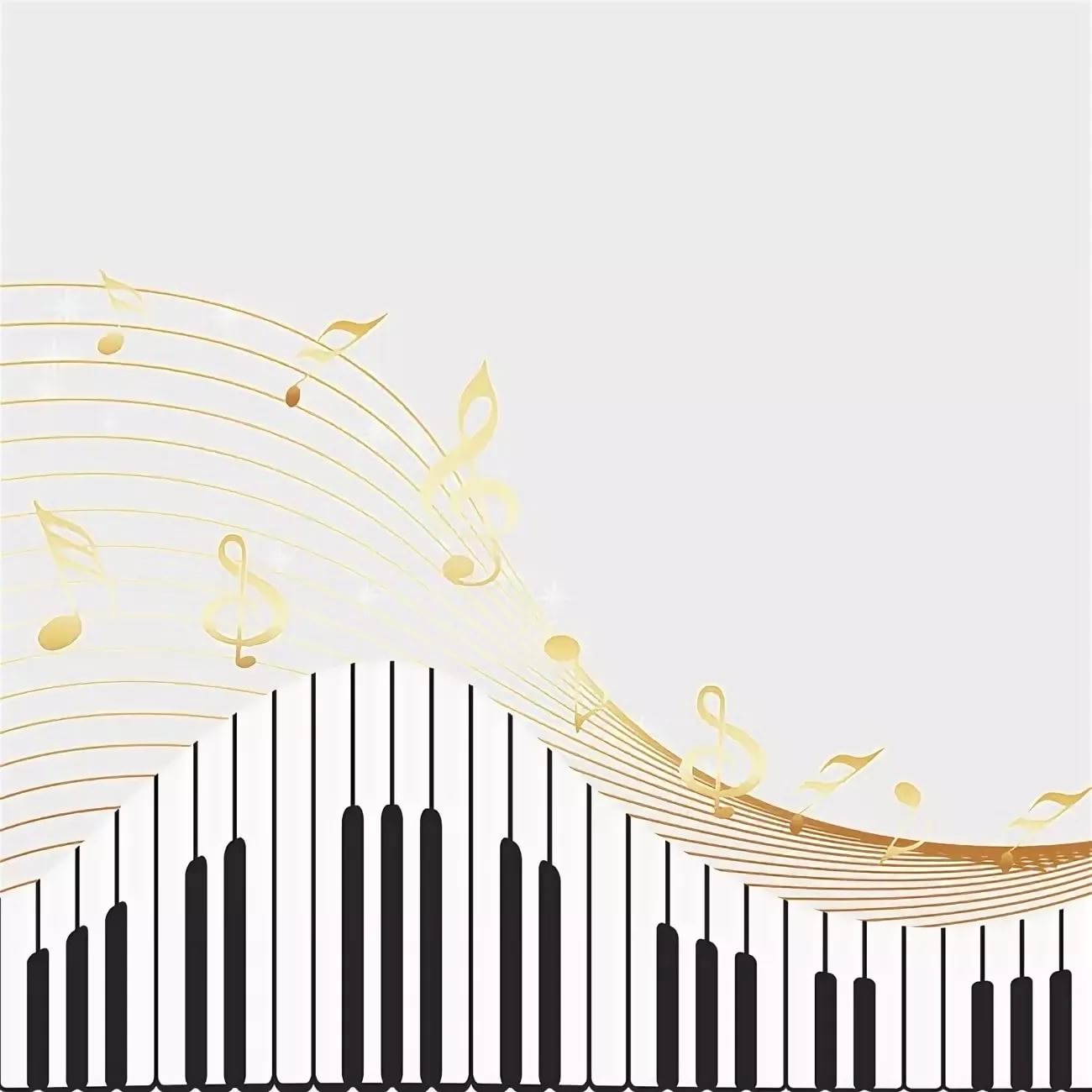 Интерактивная викторина 
«Музыкальный грамотей»
4 тур - «ИНСТРУМЕНТАЛЬНЫЙ»
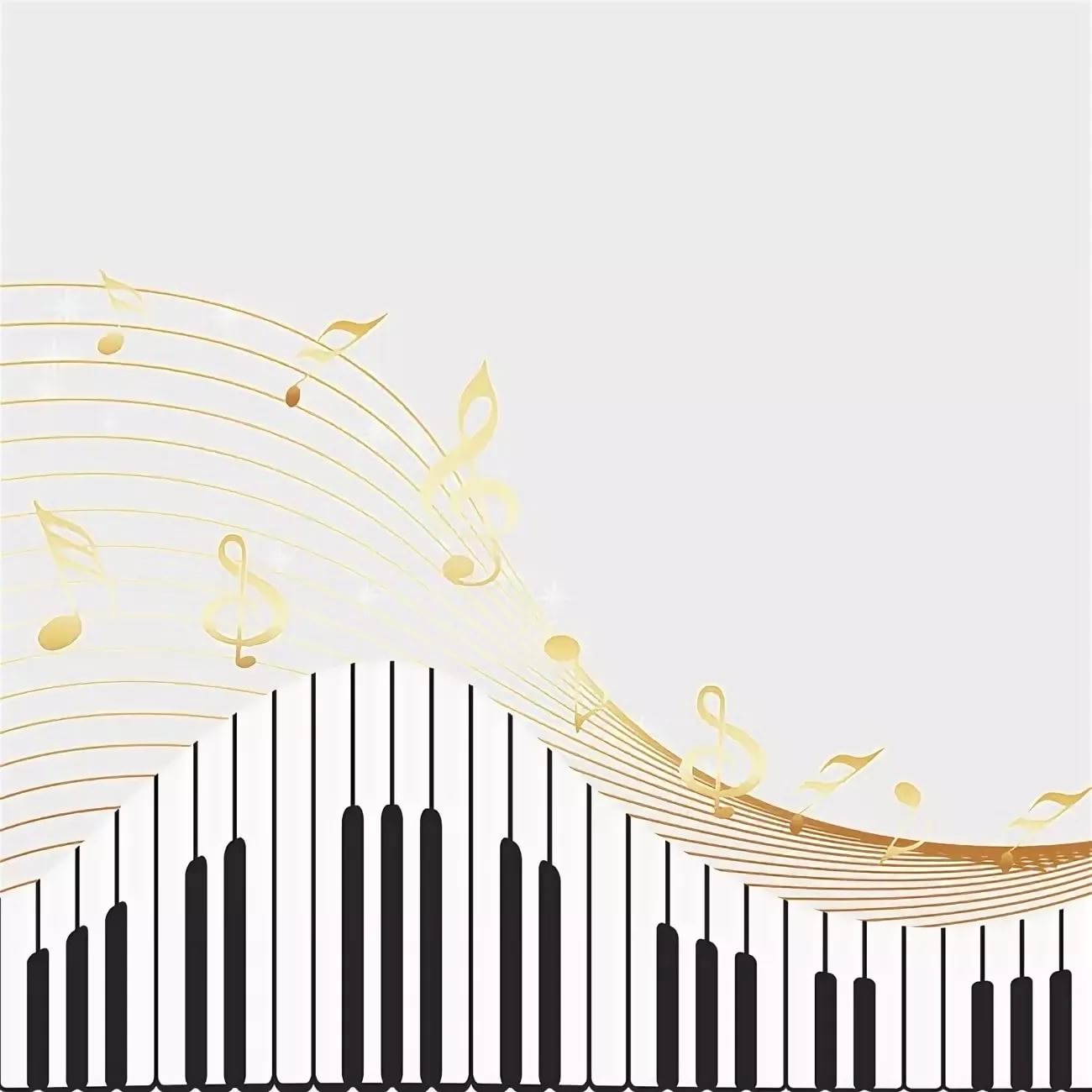 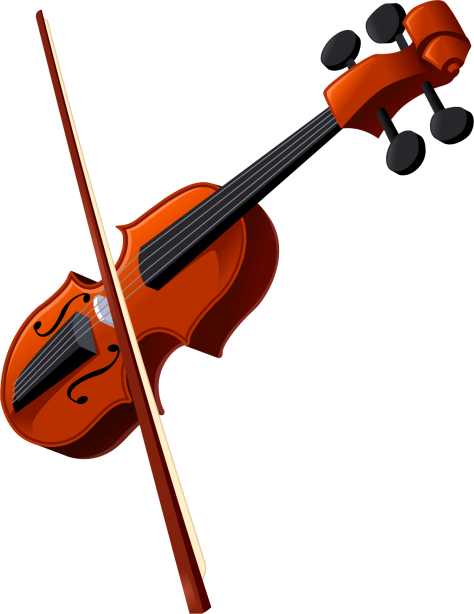 ГИТАРА
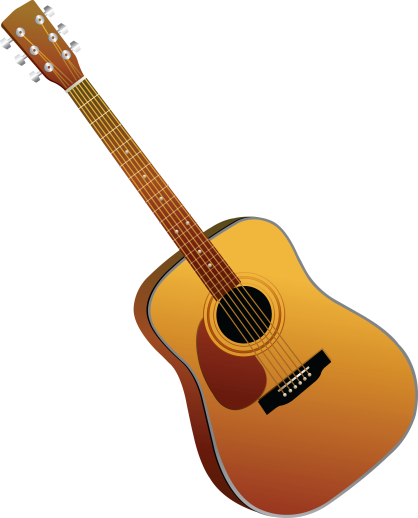 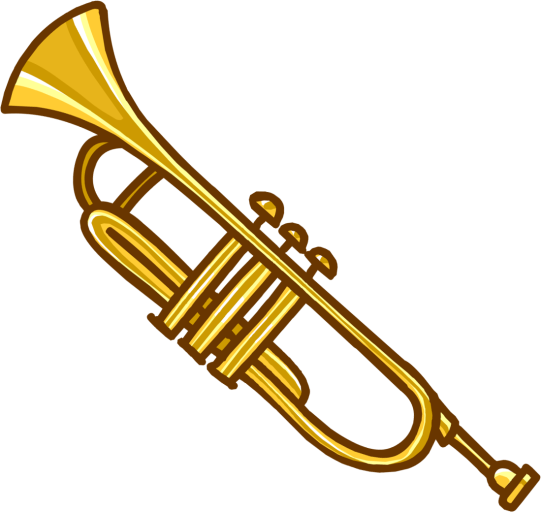 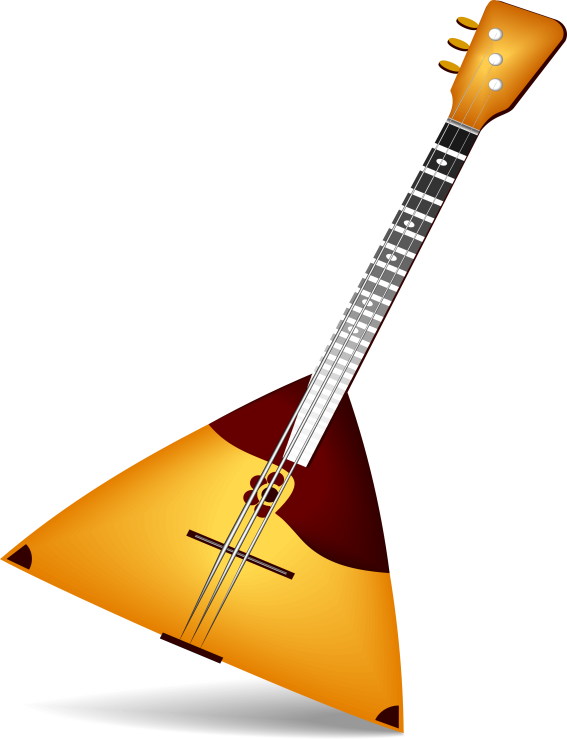 ТРУБА
СКРИПКА
БАЛАЛАЙКА
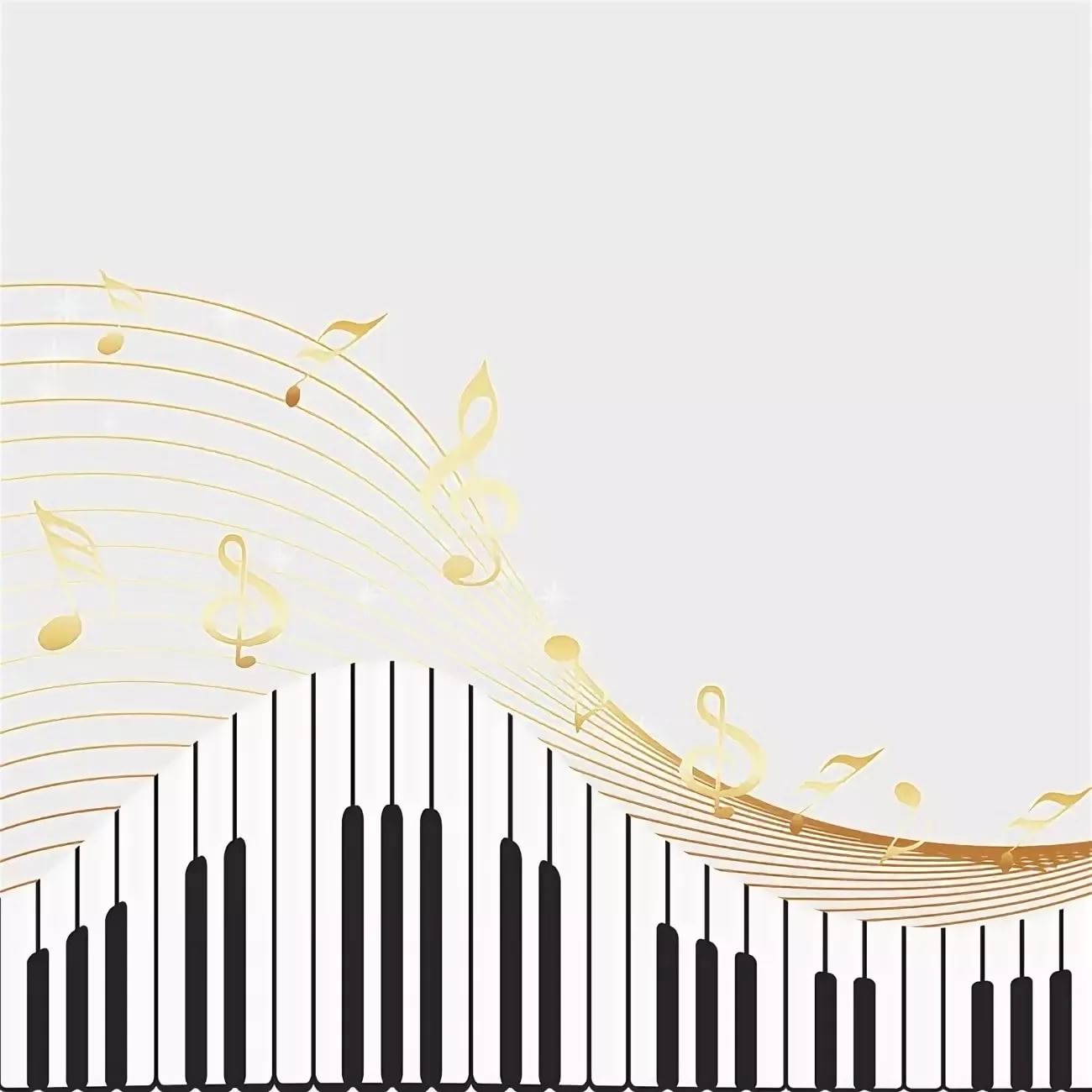 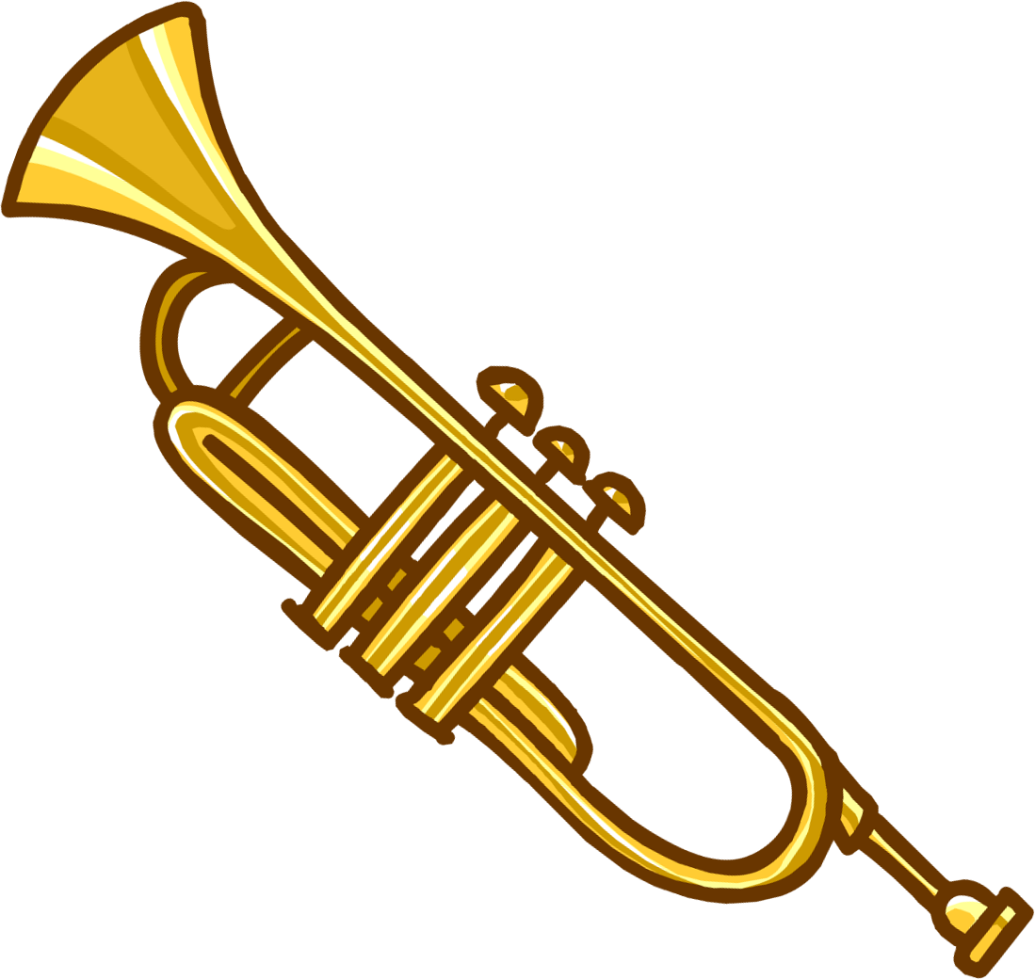 ТРУБА
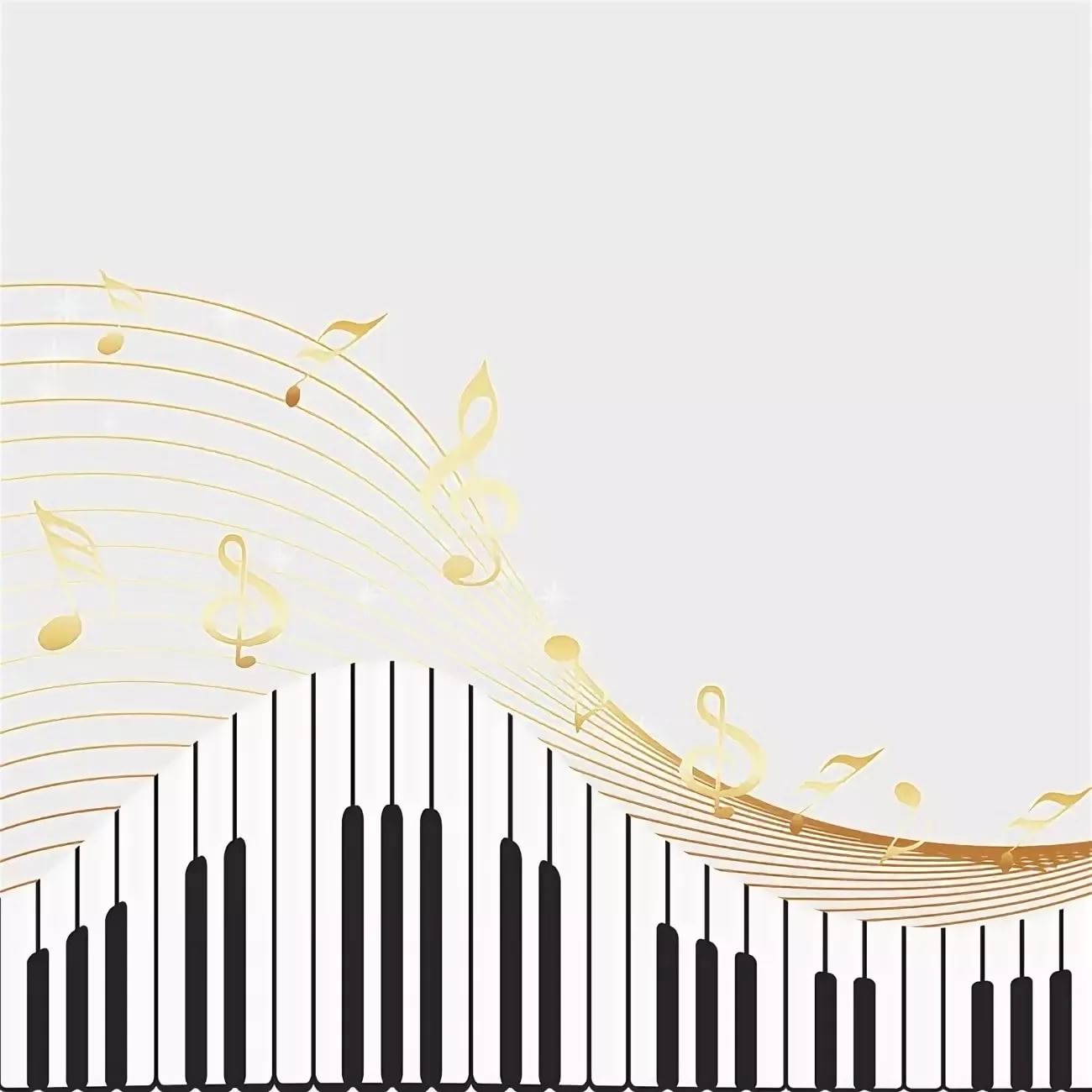 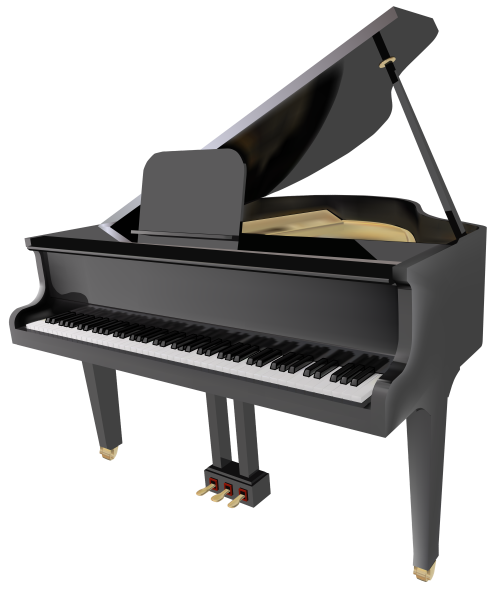 ОРГАН
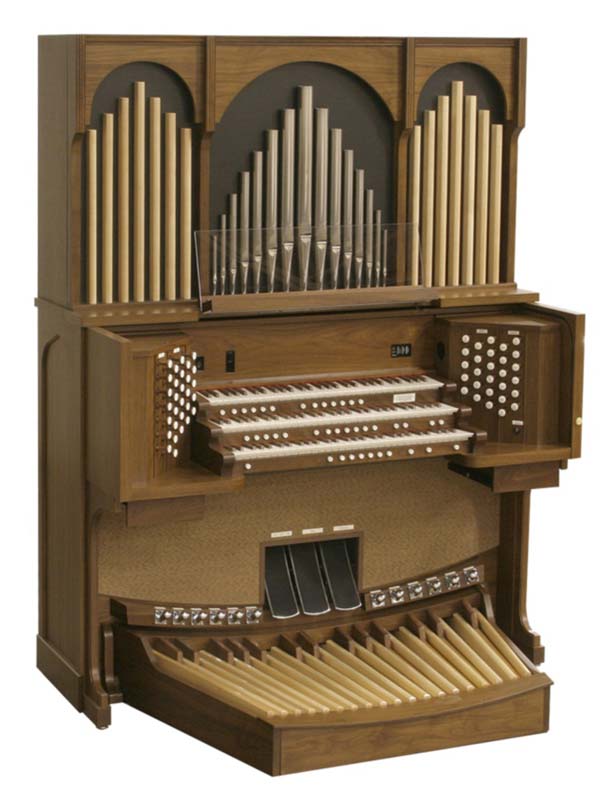 ФОРТЕПИАНО
БУБЕН
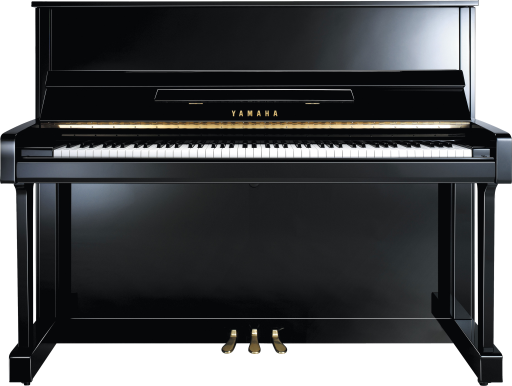 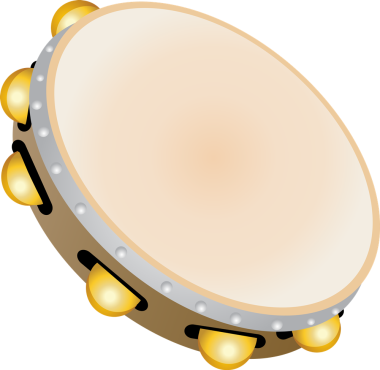 РОЯЛЬ
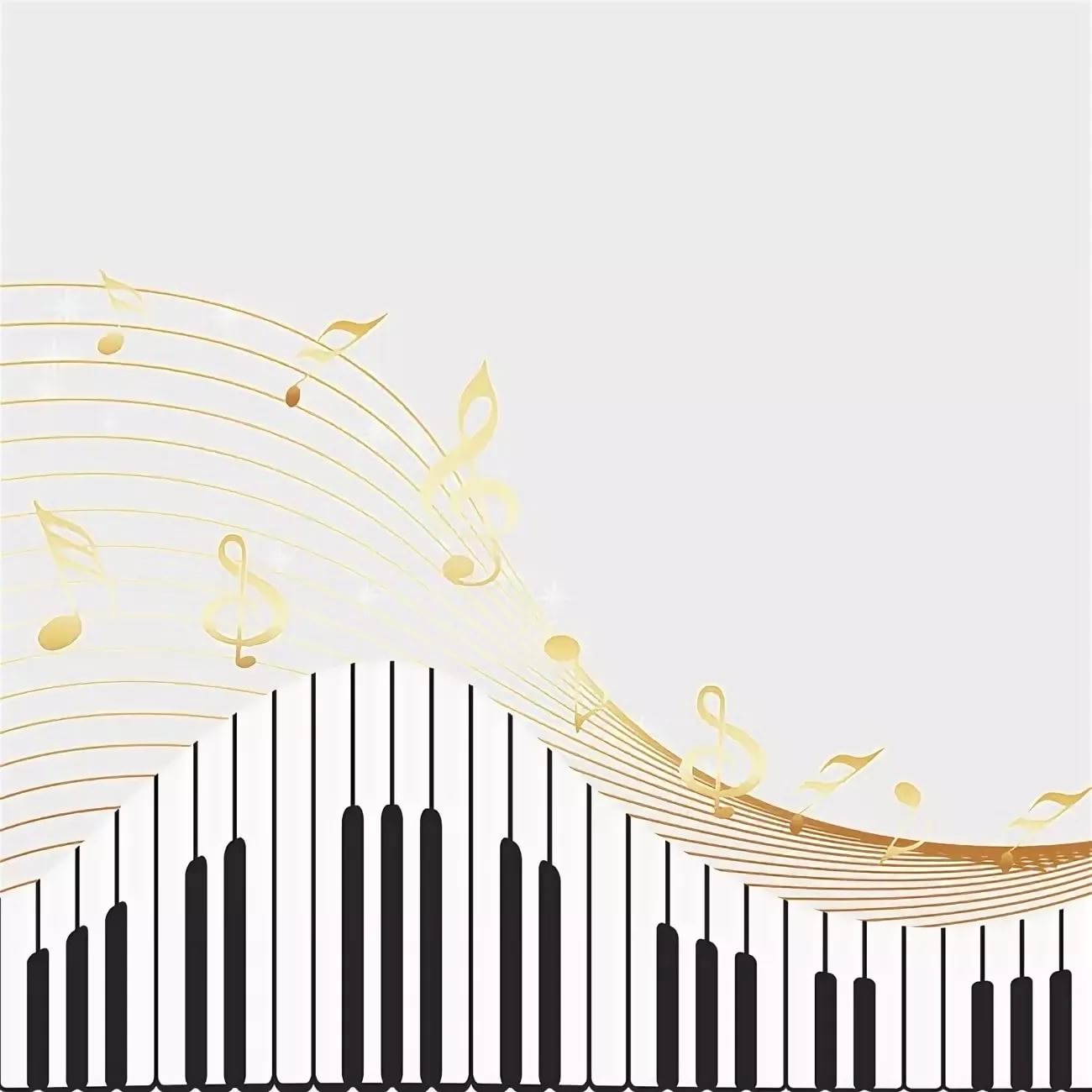 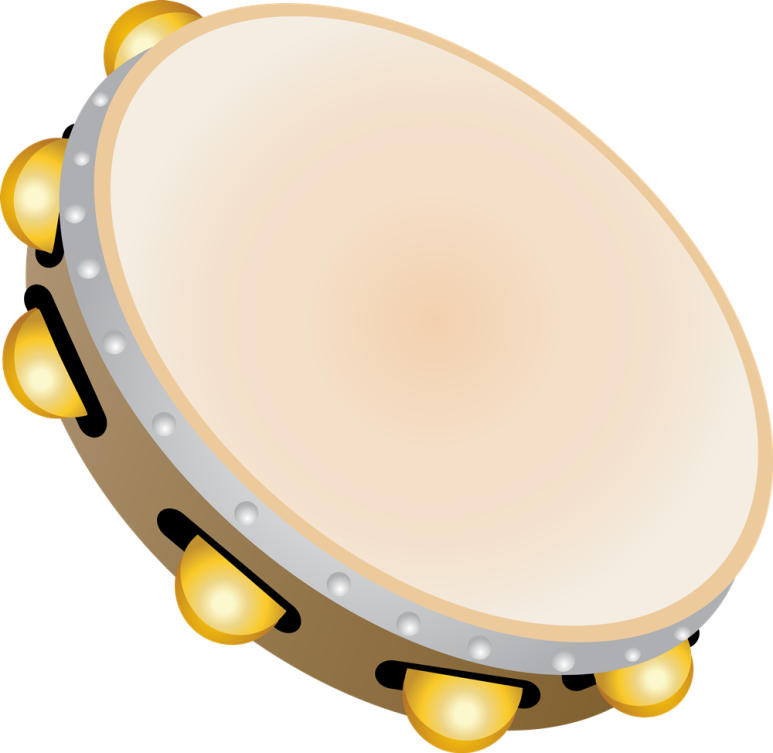 БУБЕН
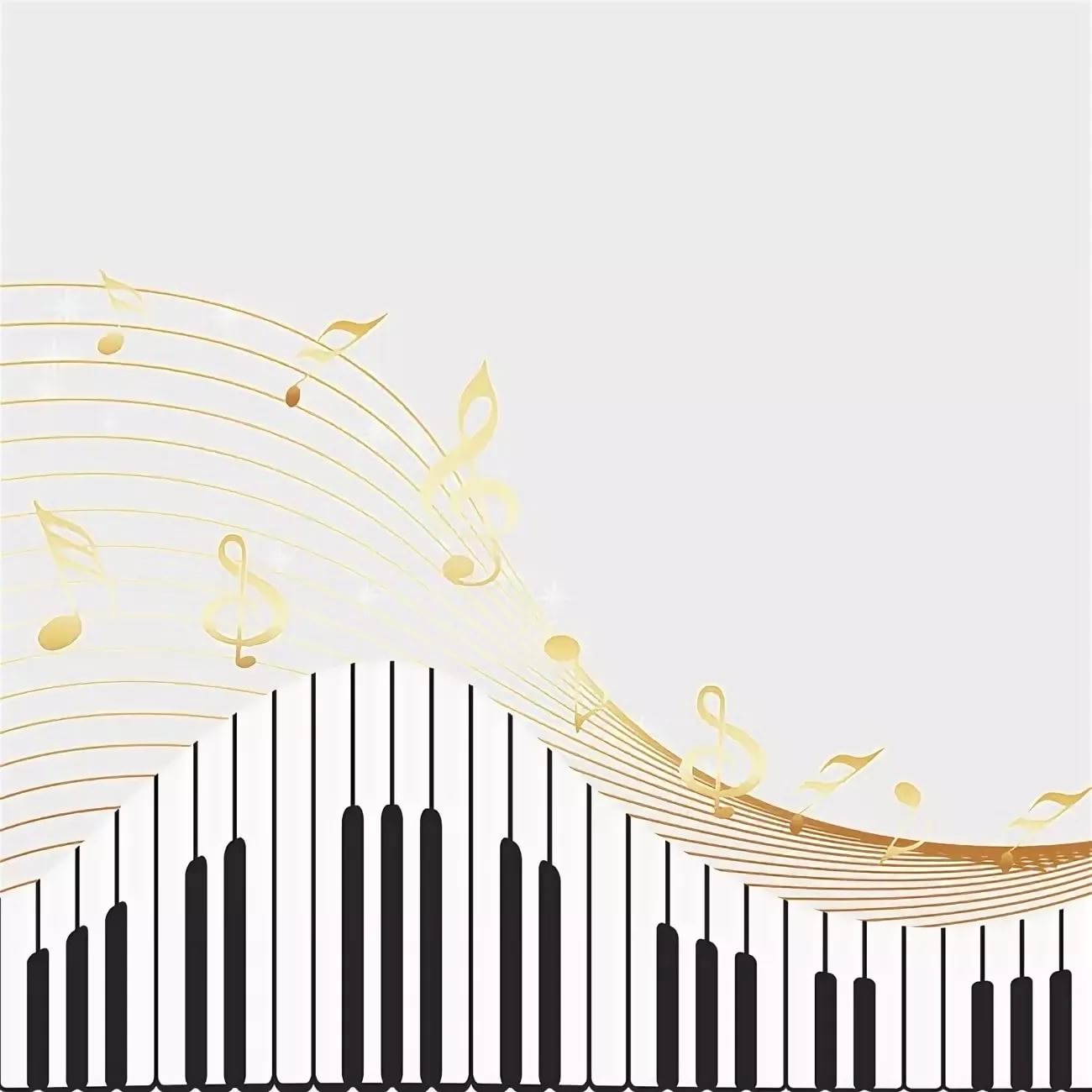 САКСОФОН
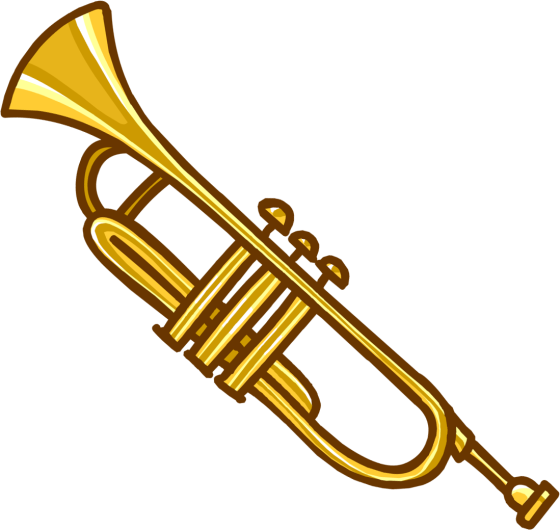 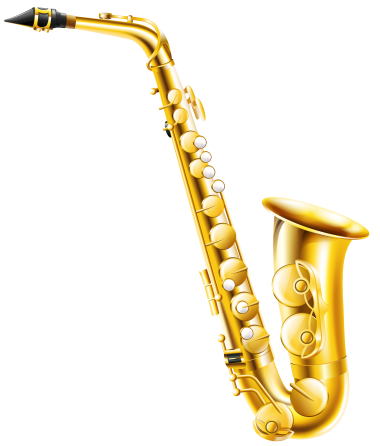 КОНТРАБАС
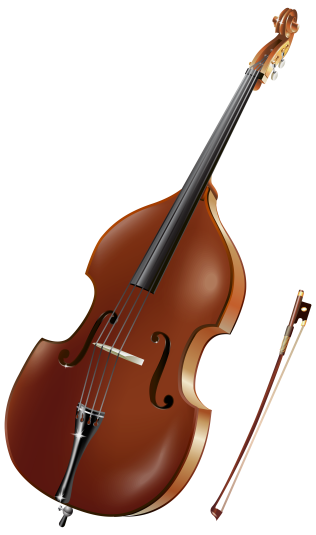 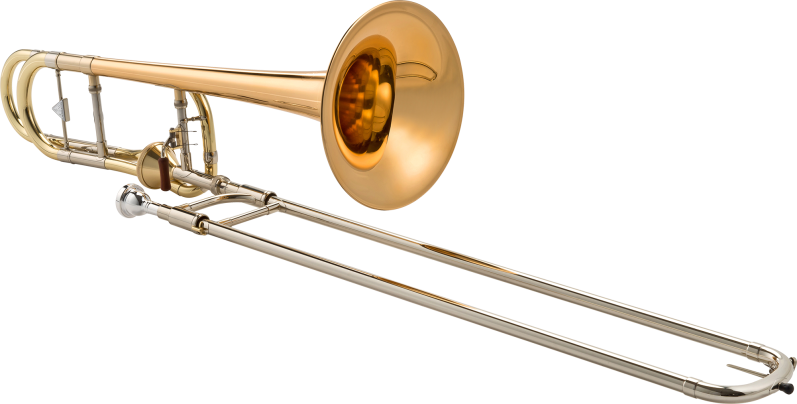 ТРУБА
ТРОМБОН
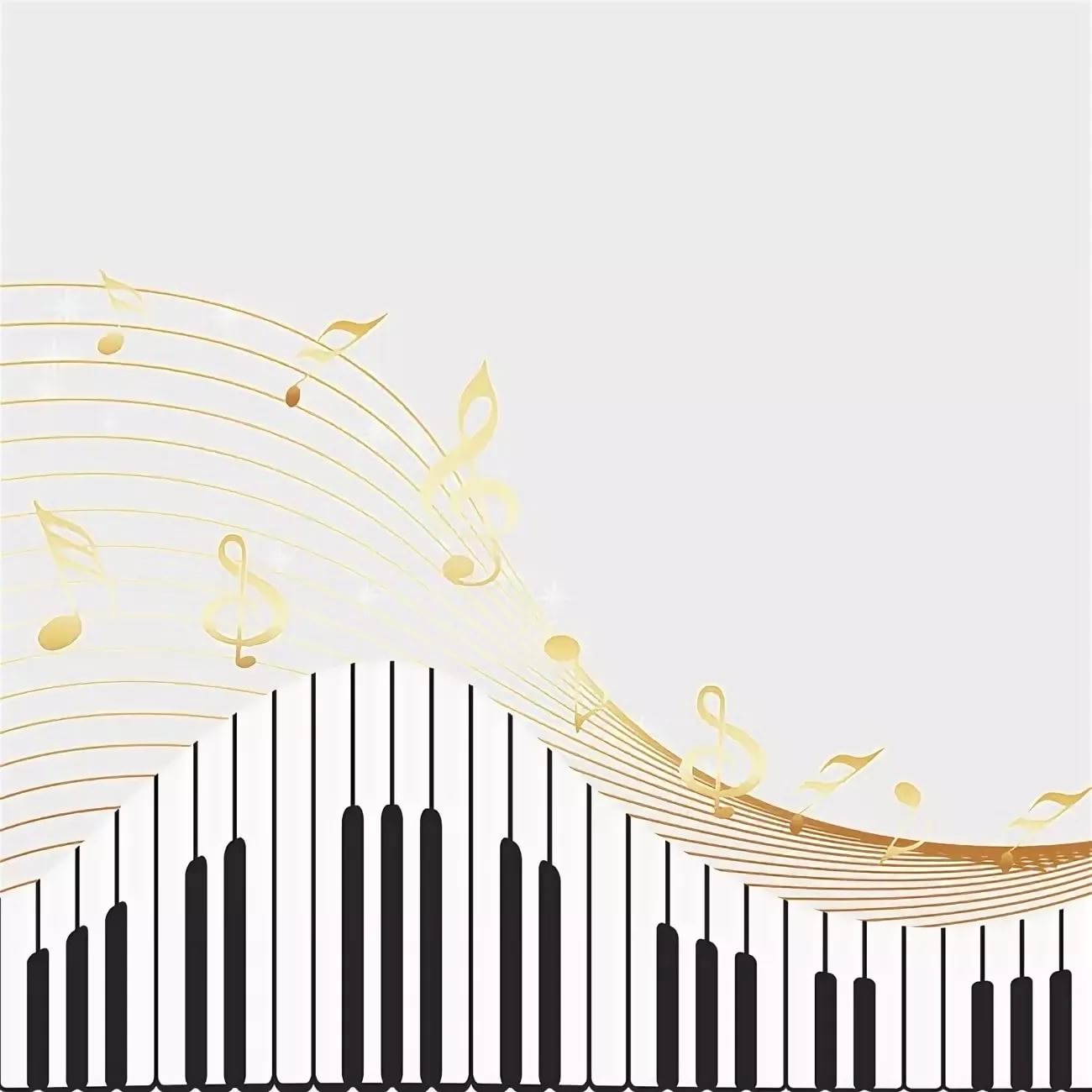 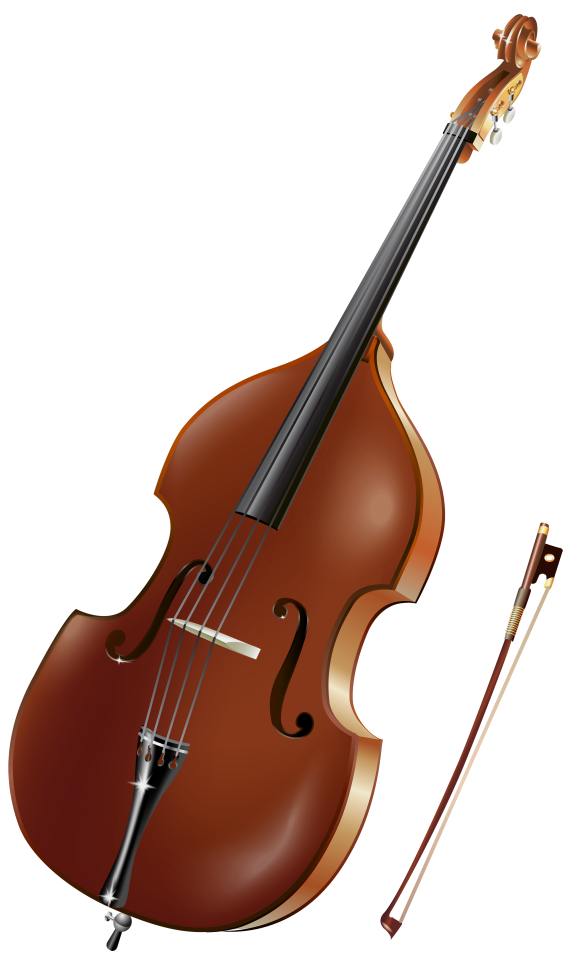 КОНТРАБАС
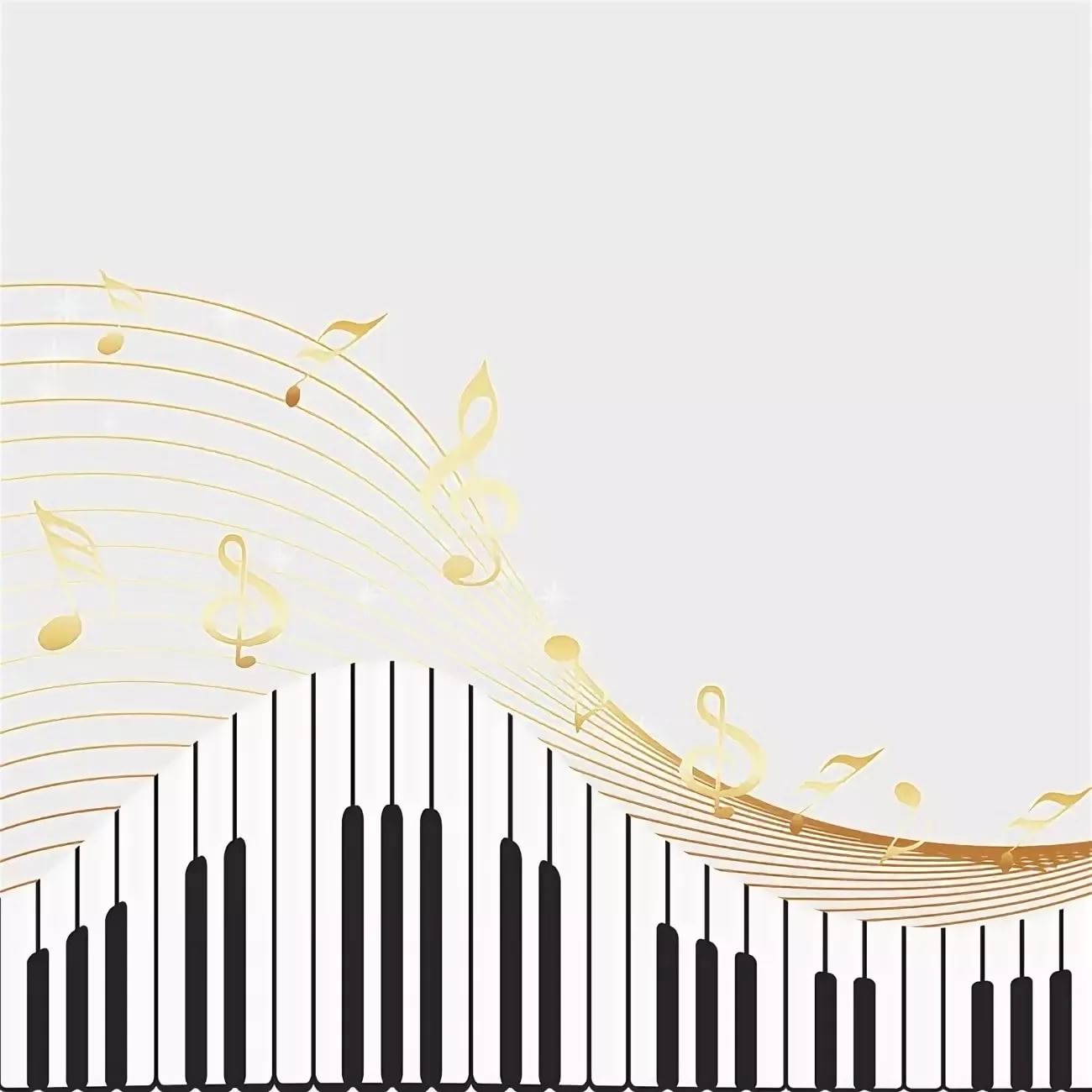 БУБЕН
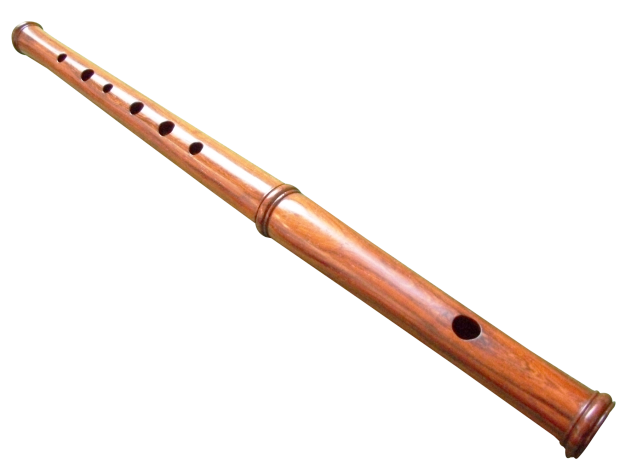 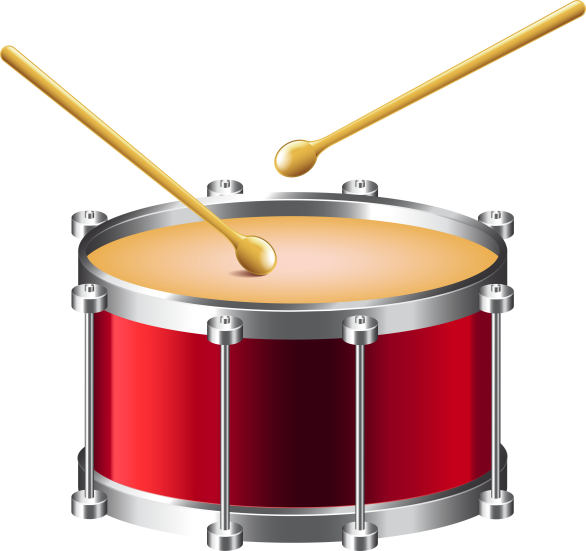 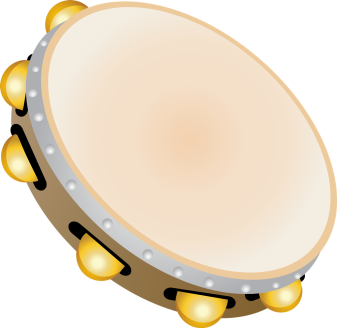 ФЛЕЙТА
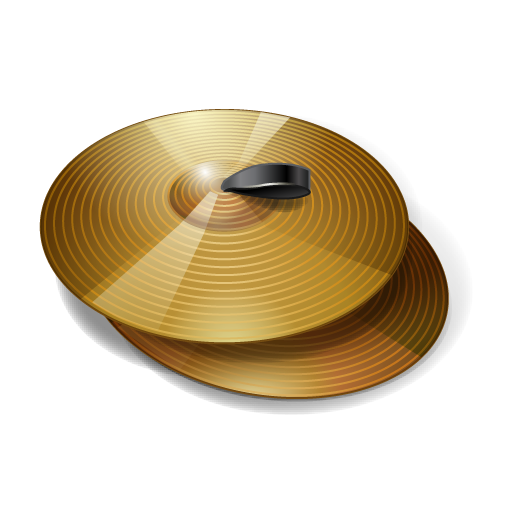 БАРАБАН
ТАРЕЛКА
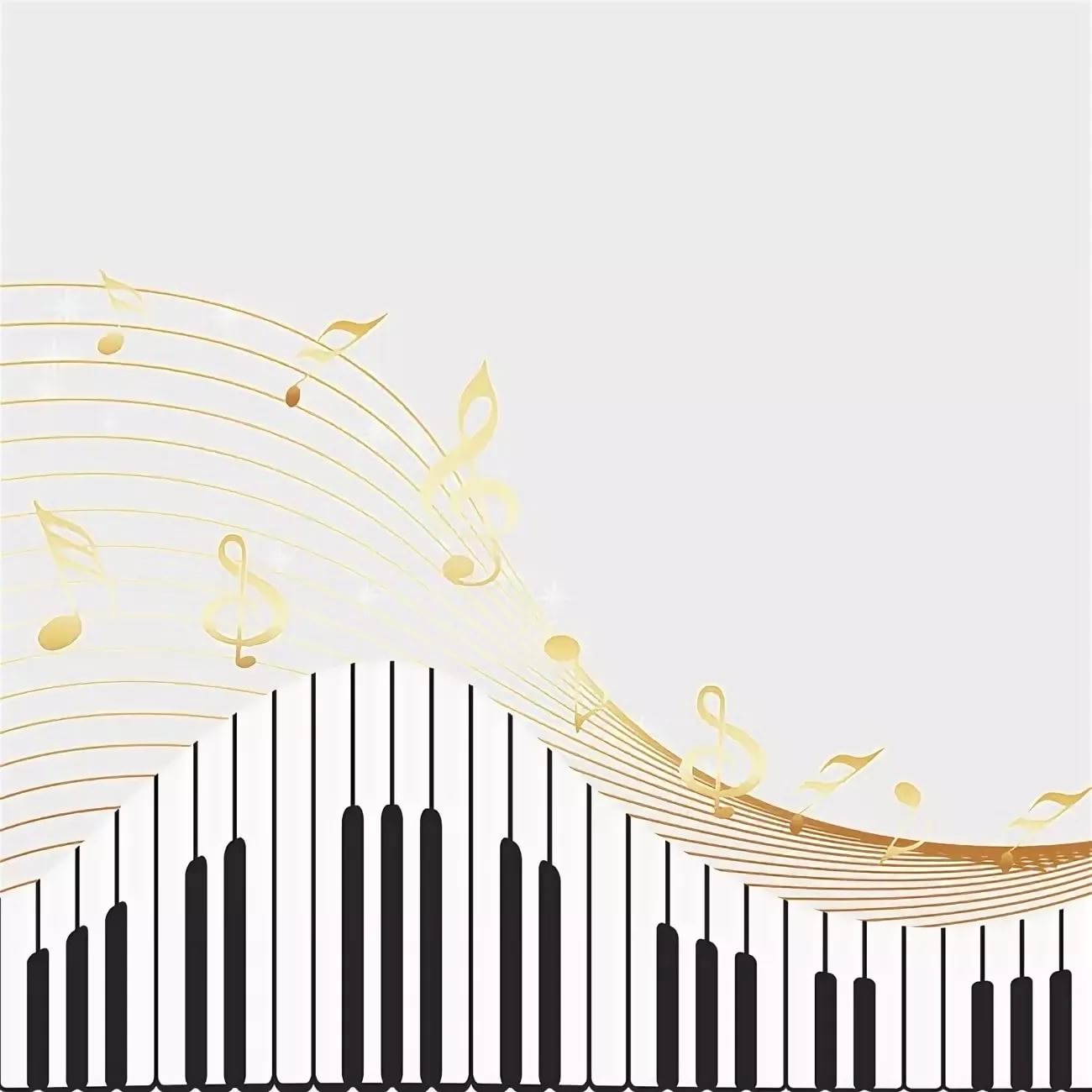 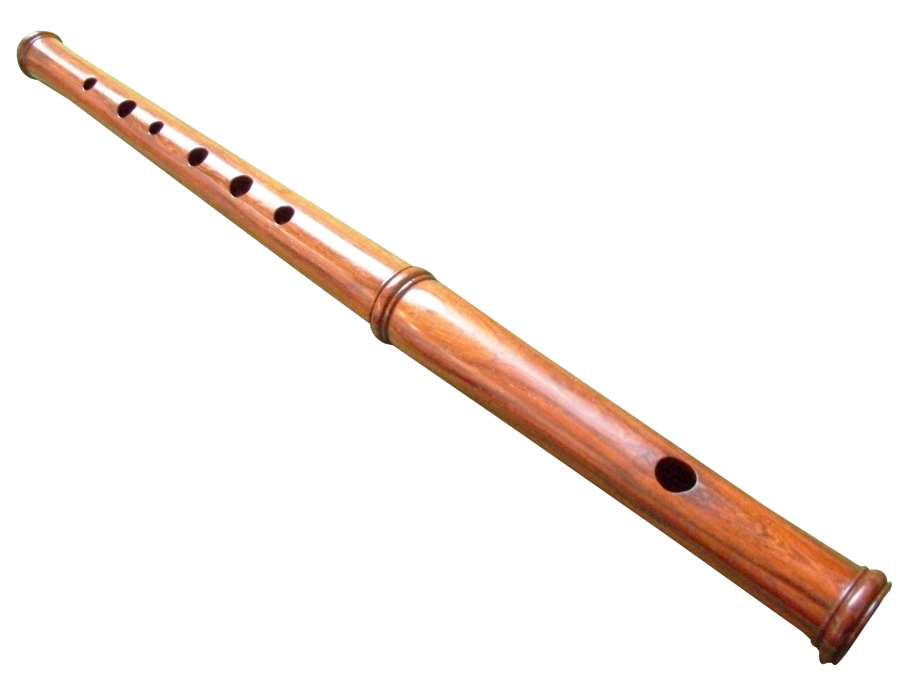 ФЛЕЙТА
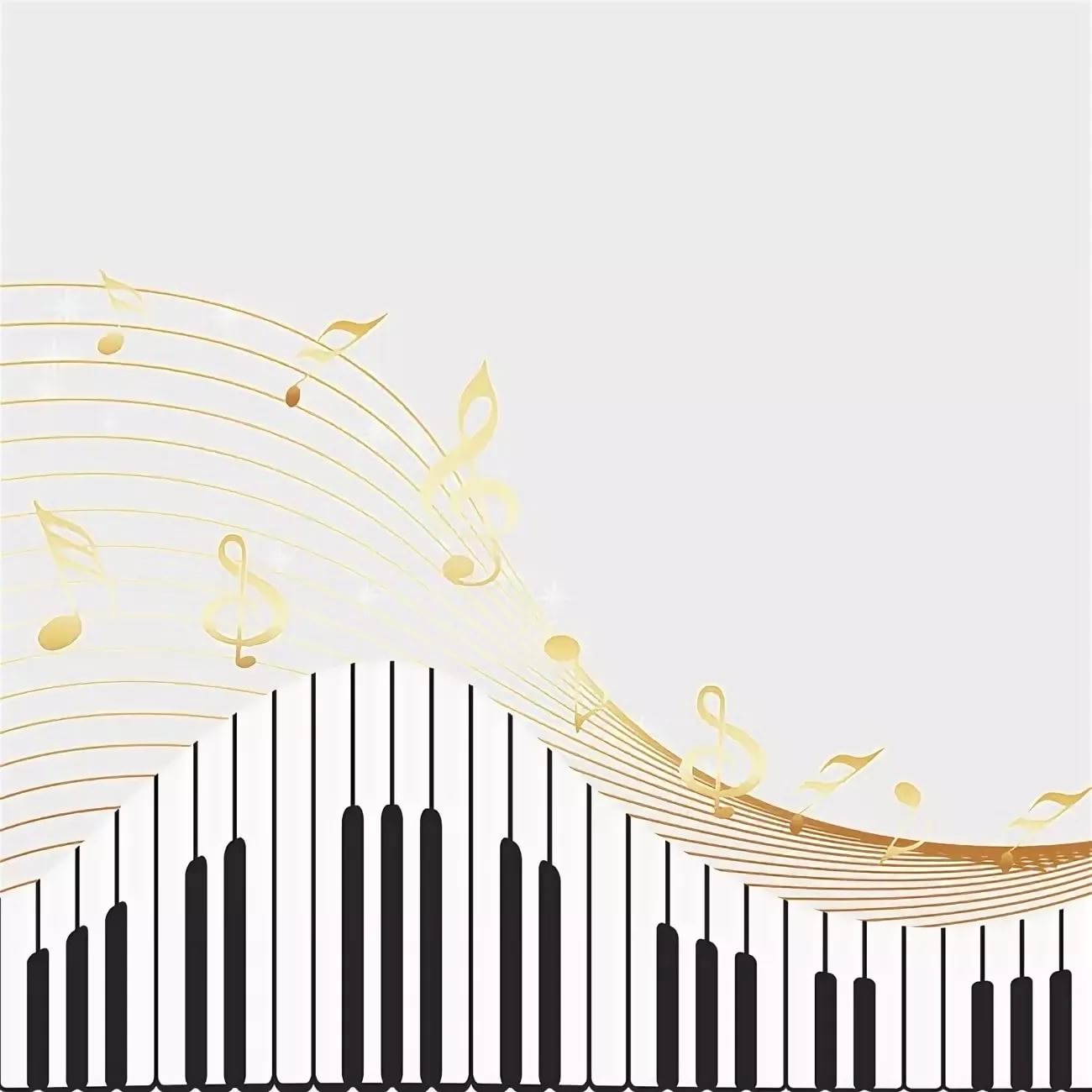 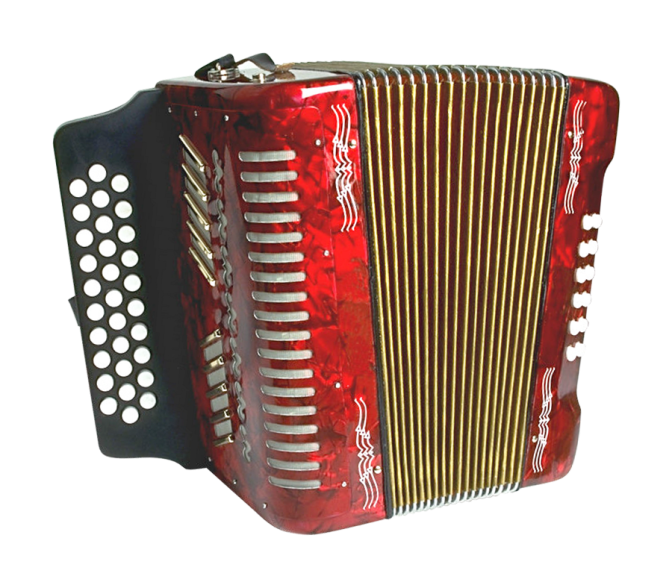 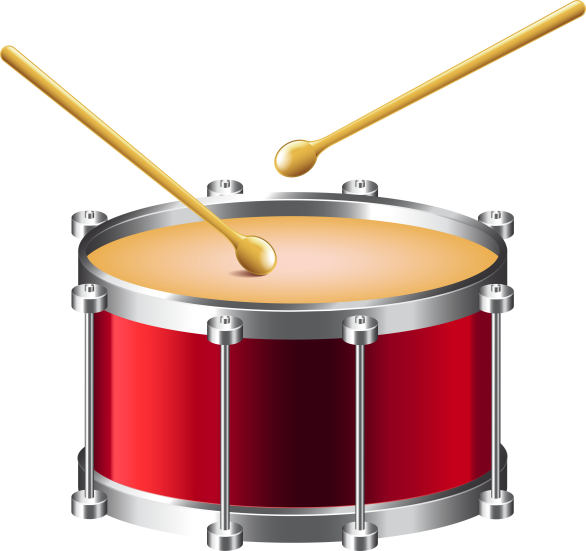 БАЯН
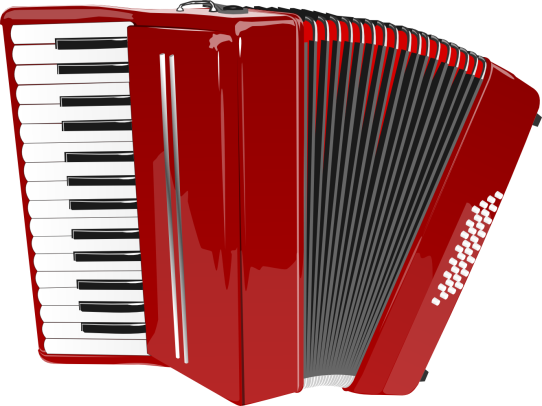 БАРАБАН
АККОРДИОН
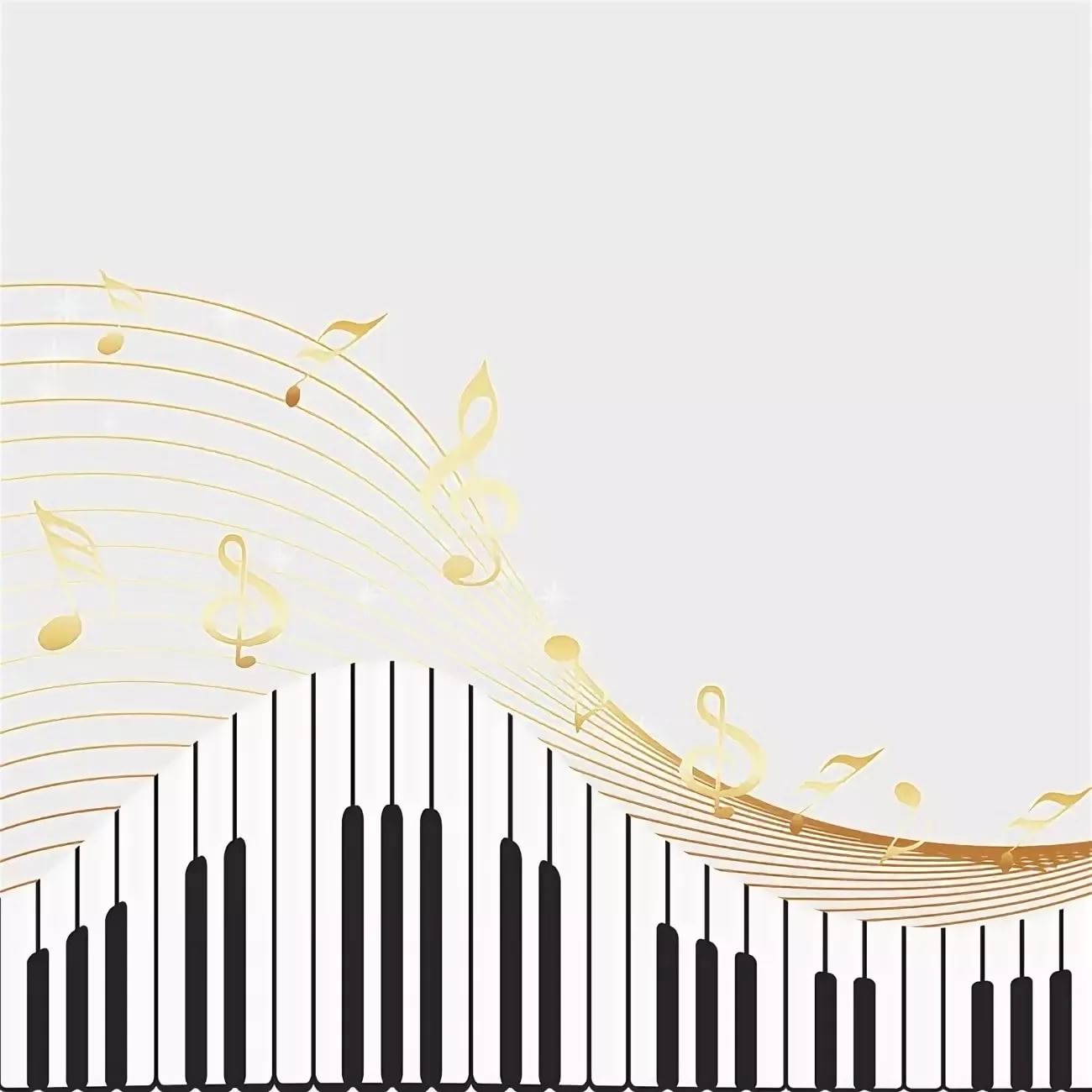 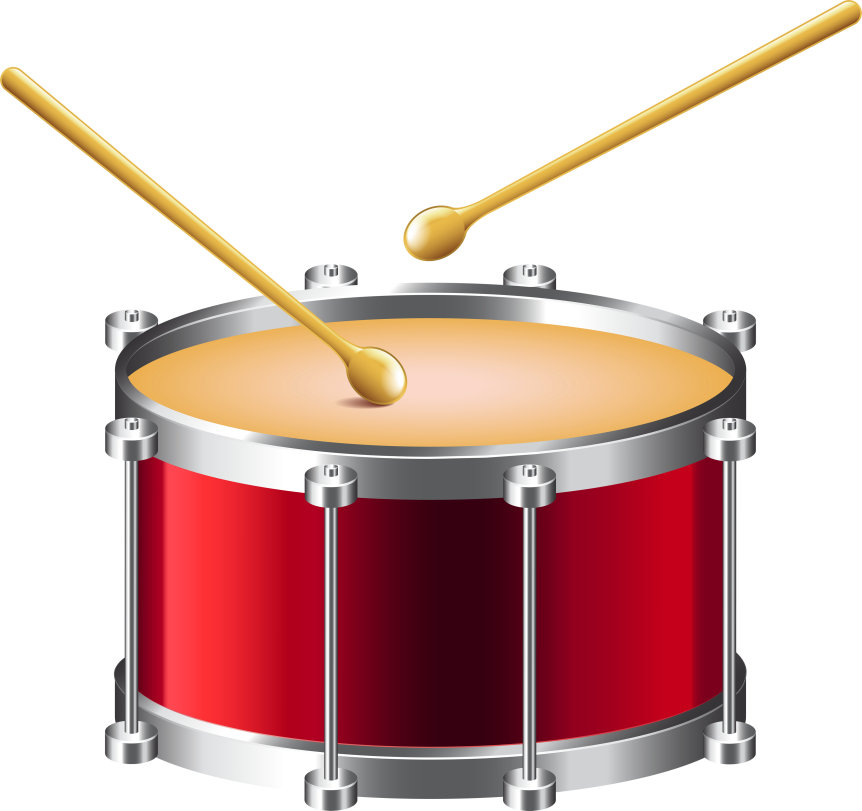 БАРАБАН
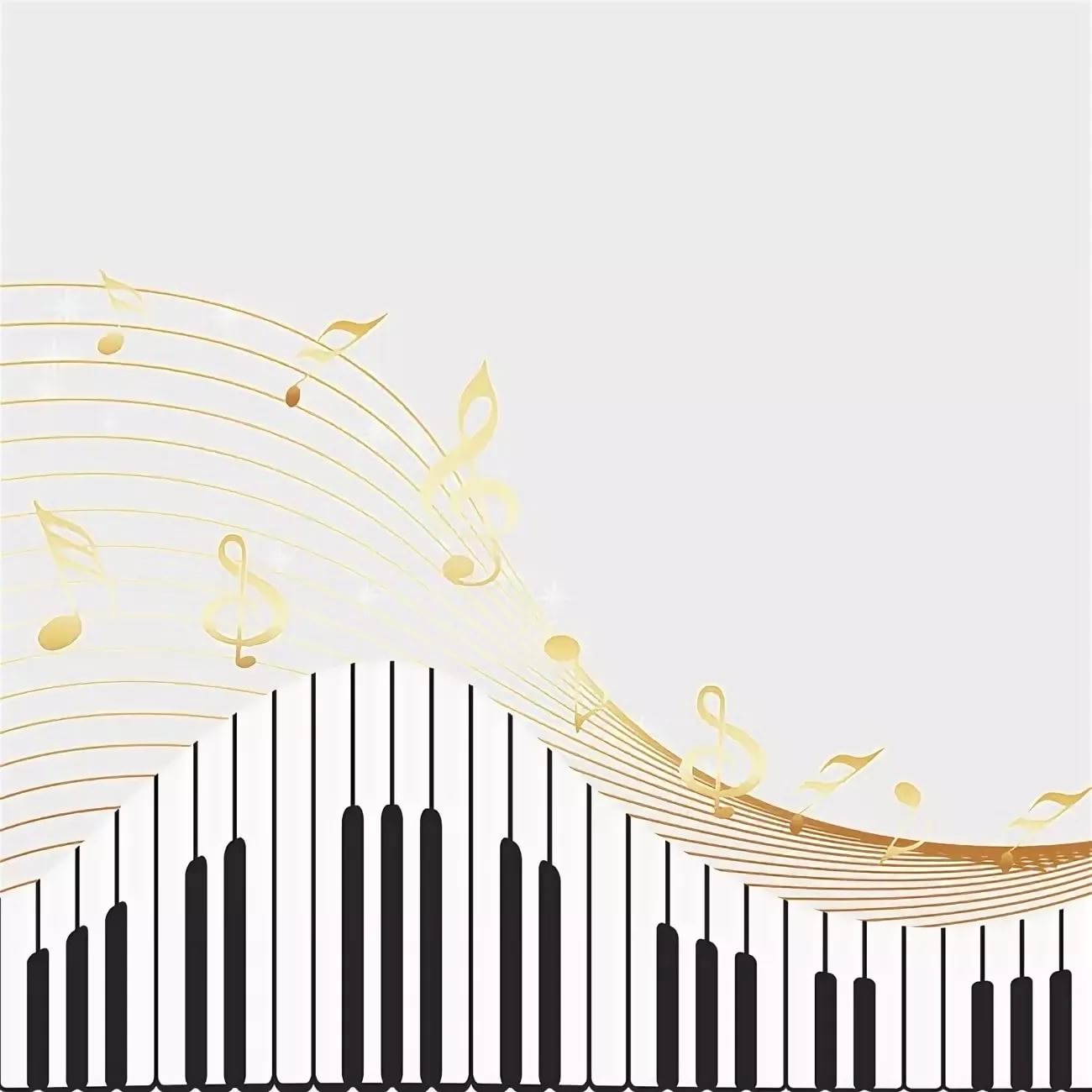 Интерактивная викторина 
«Музыкальный грамотей»